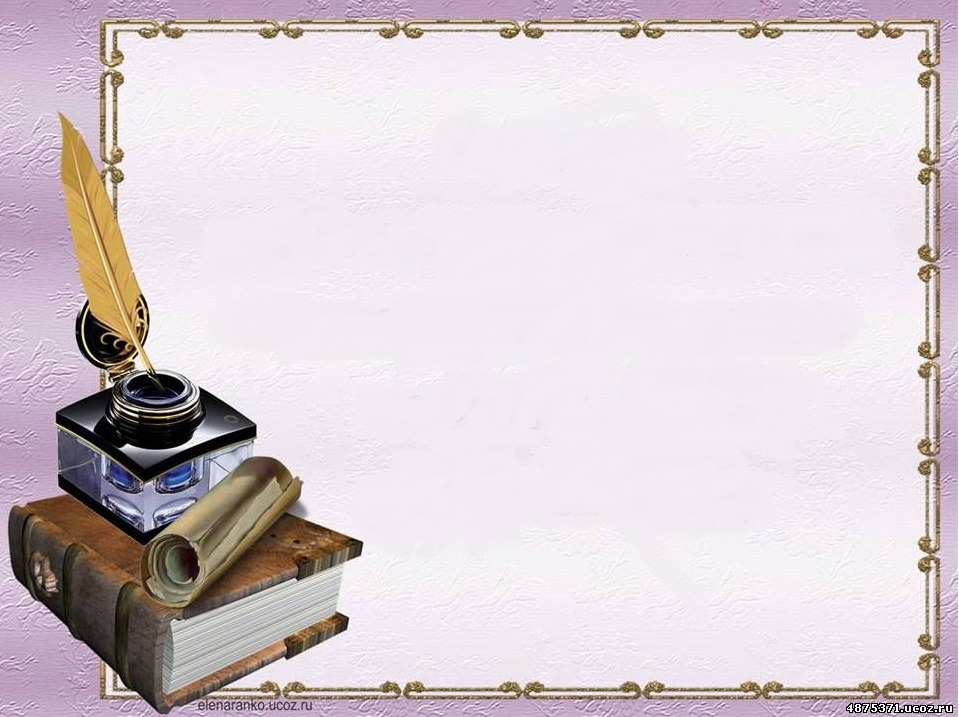 Отчет
о работе ШМО учителей
гуманитарного цикла
за I полугодие
2019-2020 учебного года
Руководитель ШМО
Богдашкина С.Е.
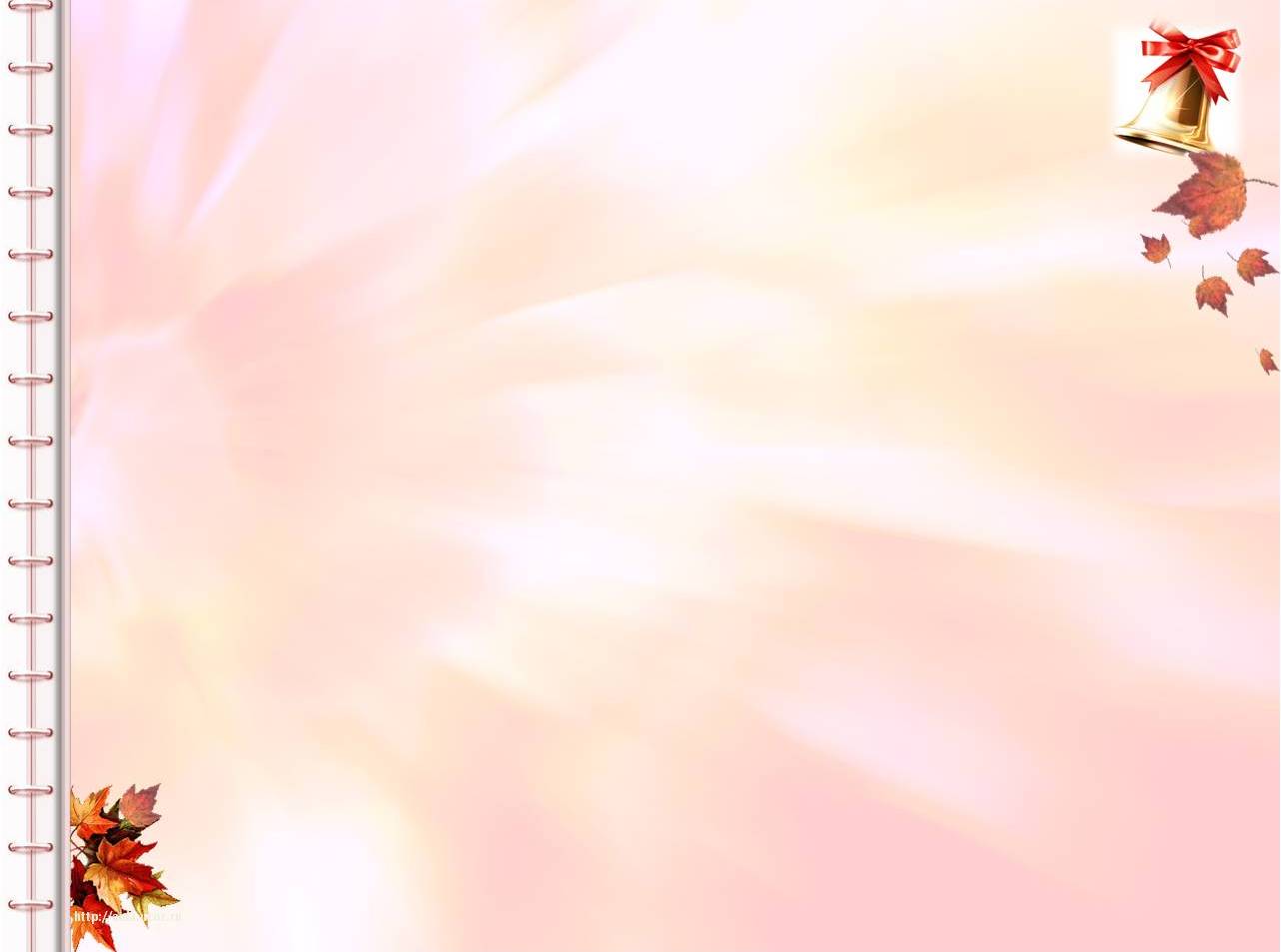 Кадровый состав МО:
14 человек
- с высшим образованием – 14 человек
Имеют категории – 12 человек:
    - высшая категория – 5 человек
    - первая категория – 7 человек
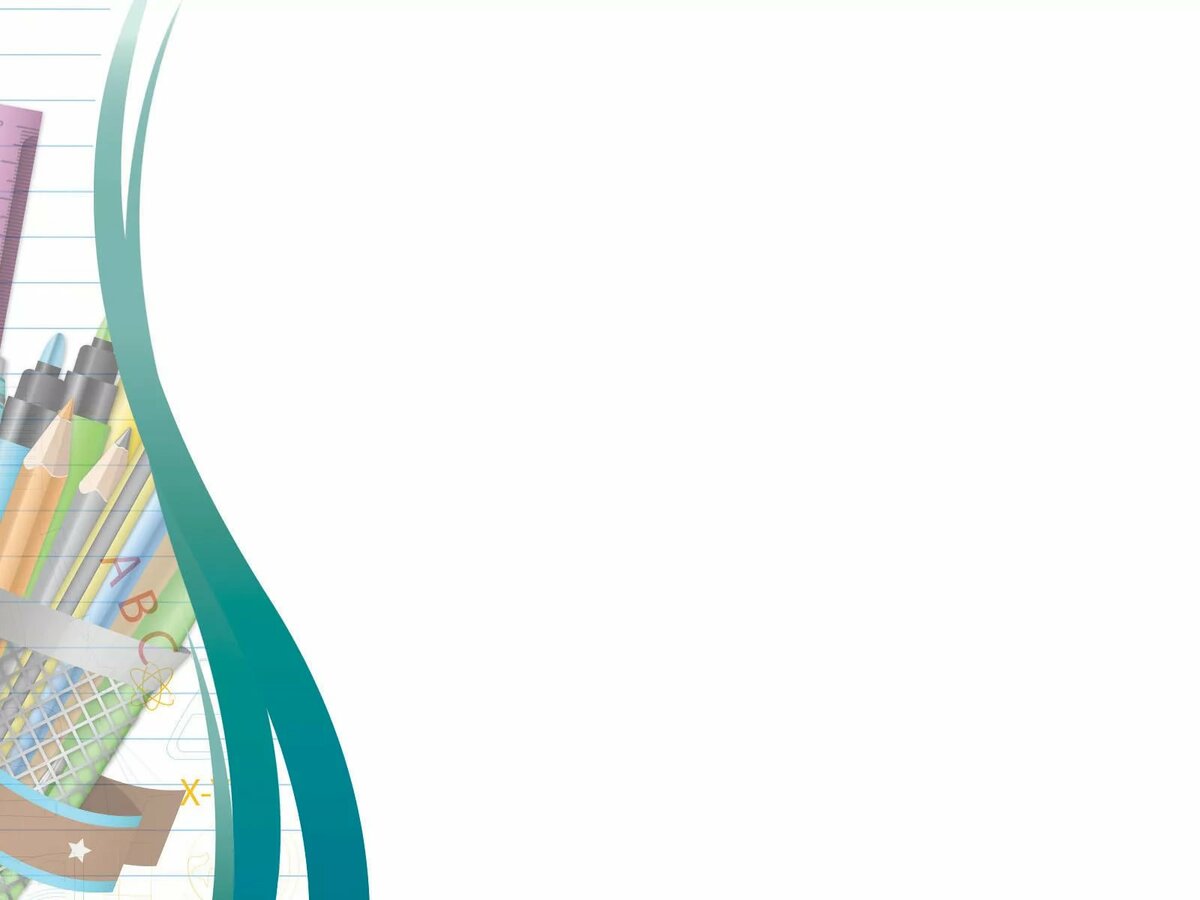 Тема работы методического объединения
«Развитие предметно-методических компетенций педагогов, преподающих учебные предметы гуманитарного цикла, в условиях обновления
содержания
образования»
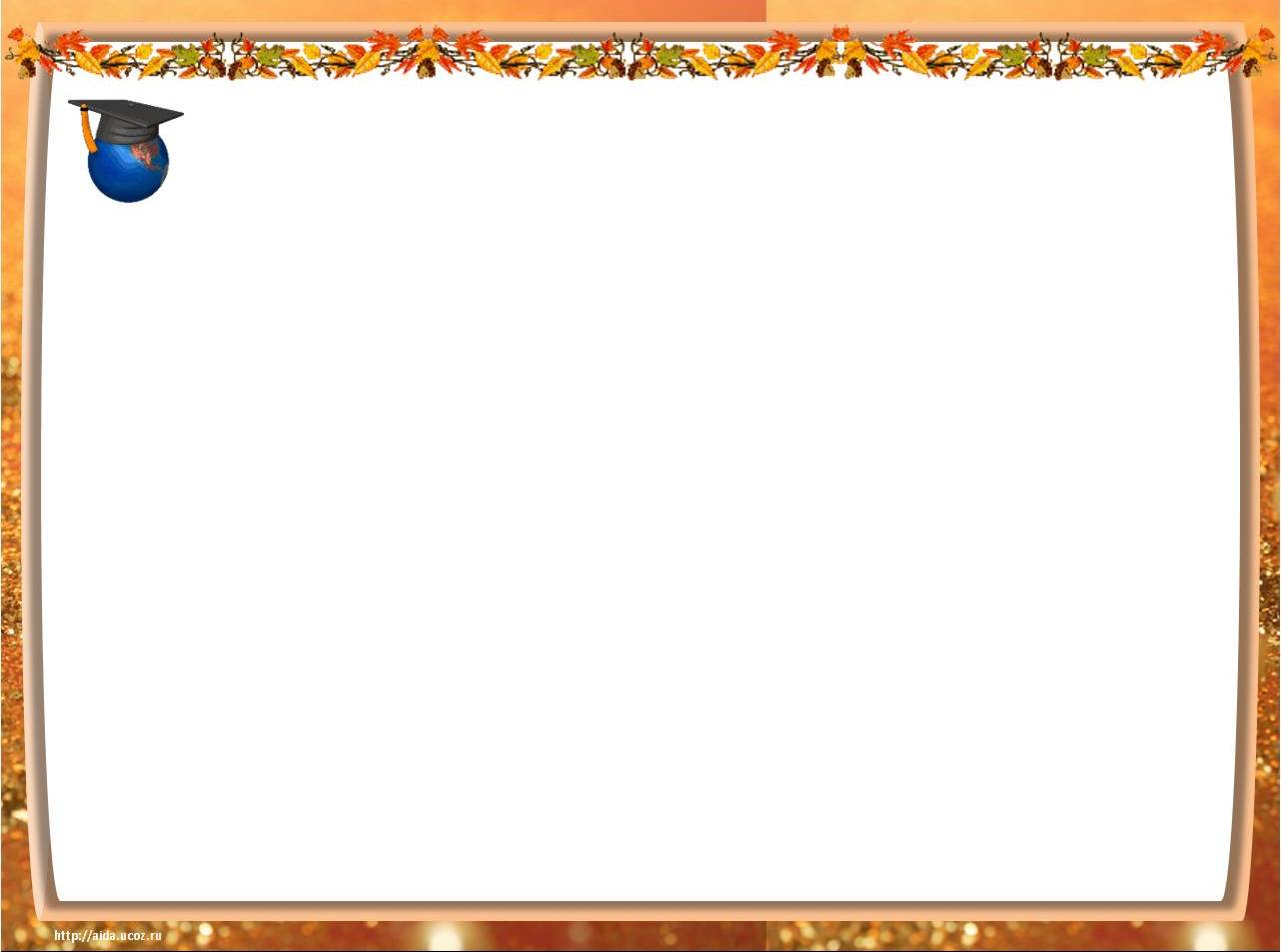 Задачи:
Повышение качества образовательного процесса.
   Совершенствование умения применять системно-деятельностный подход при обучении гуманитарным дисциплинам.
   Проведение нестандартных уроков с использованием современных педагогических технологий с целью повышения познавательного интереса обучающихся к предметам гуманитарного цикла.
   Совершенствование форм и методов организации внеклассной деятельности по гуманитарным дисциплинам.
   Совершенствование работы по развитию интеллектуальных способностей обучающихся, выявление одарённых и склонных к изучению гуманитарных дисциплин детей.
   Организация системной подготовки учащихся к предметным олимпиадам, ВПР, РДР, ОГЭ и ЕГЭ по гуманитарным дисциплинам.
   Анализ результатов образовательной деятельности на заседаниях ШМО. 
   Продолжить мониторинг качества и управления профессиональной деятельностью педагогов.
   Организовывать повышение квалификации учителей через постоянно действующие формы обучения (курсы повышения квалификации).
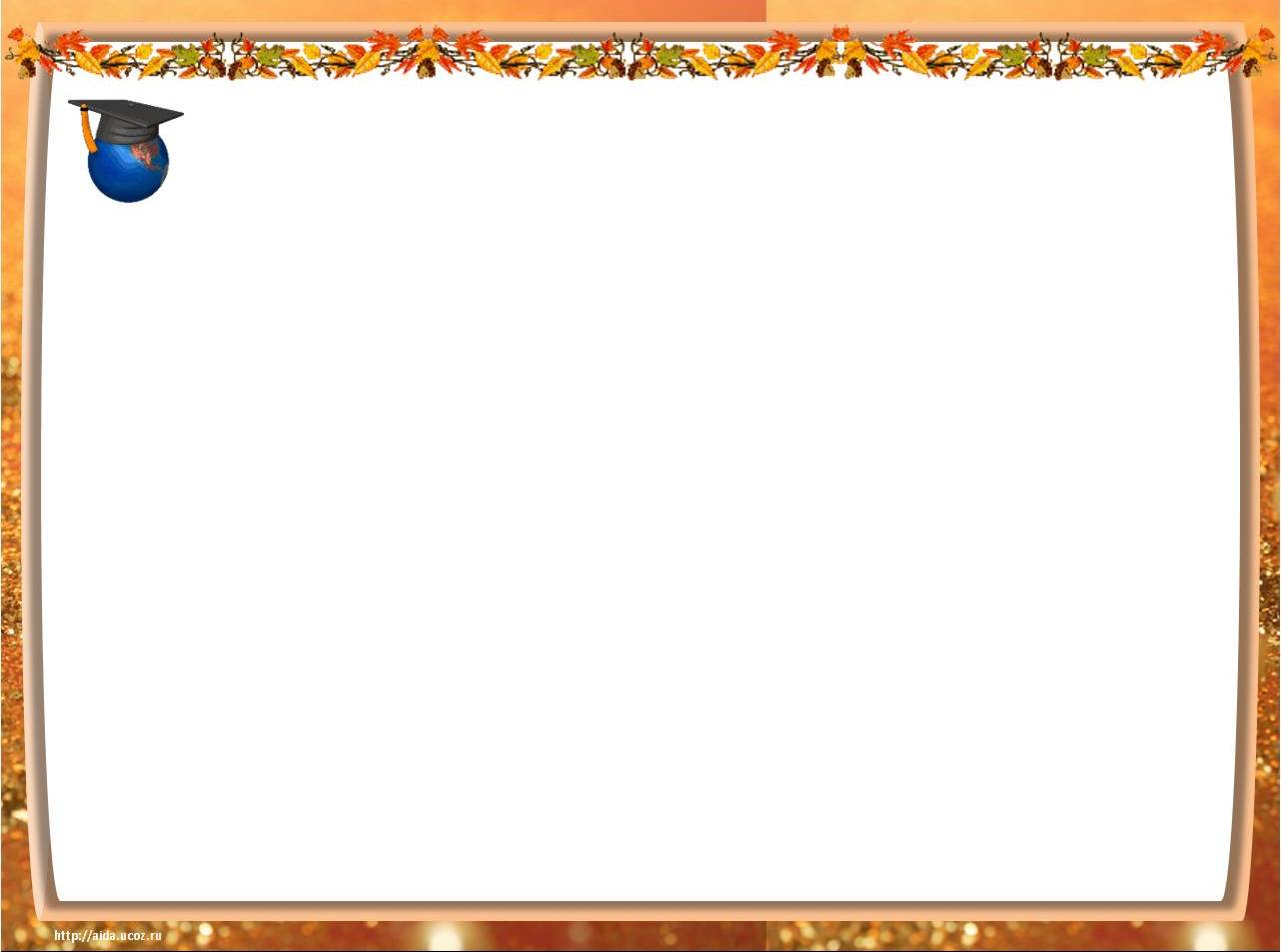 Цель:
Совершенствование уровня педагогического мастерства учителей, компетентности в области предметов гуманитарного цикла в условиях реализации ФГОС и модернизации системы образования путем применения активных технологий, способствующих развитию творческой личности учащихся.
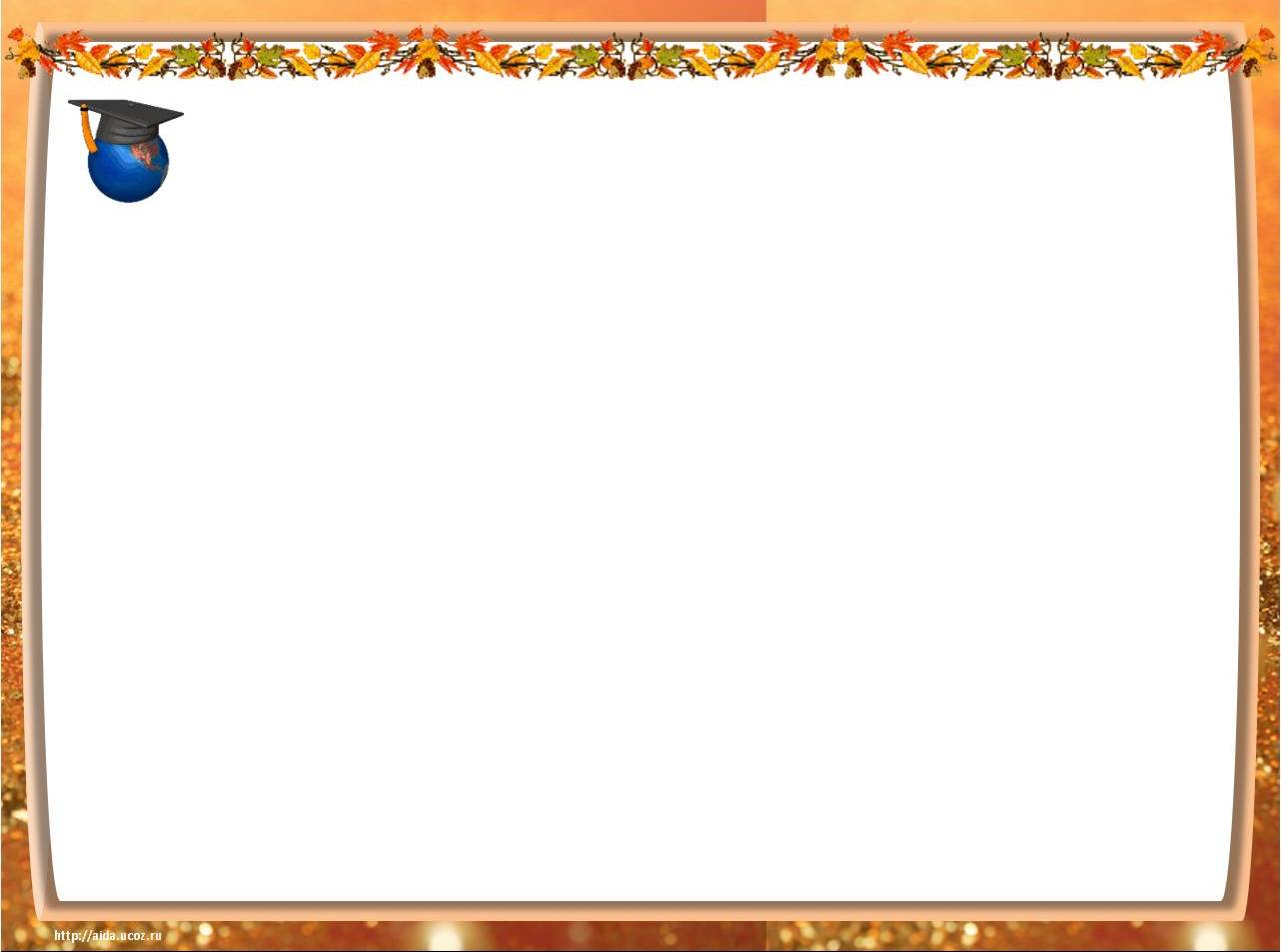 В I полугодии проведено 4 заседания МО
Тематика заседаний отражала основные вопросы:
итоги работы ШМО за 2018-2019 учебный год;
 анализ результатов итоговой аттестации по предметам гуманитарного 
  цикла;
 согласование и утверждение рабочих программ и программ внеуроч-
  ной деятельности;
 задачи на 2019-2020 учебный год;
 организация работы с одарёнными и слабоуспевающими учащимися
  на уроках и во внеурочной деятельности;
 организация участия детей в различного уровня конкурсах, олимпиадах;
 подготовка учащихся 9 и 11 классов к итоговой аттестации в форме 
  итогового сочинения, итогового собеседования, ОГЭ и ЕГЭ по предме-
  там гуманитарного цикла
 итоги работы учителей за I полугодие
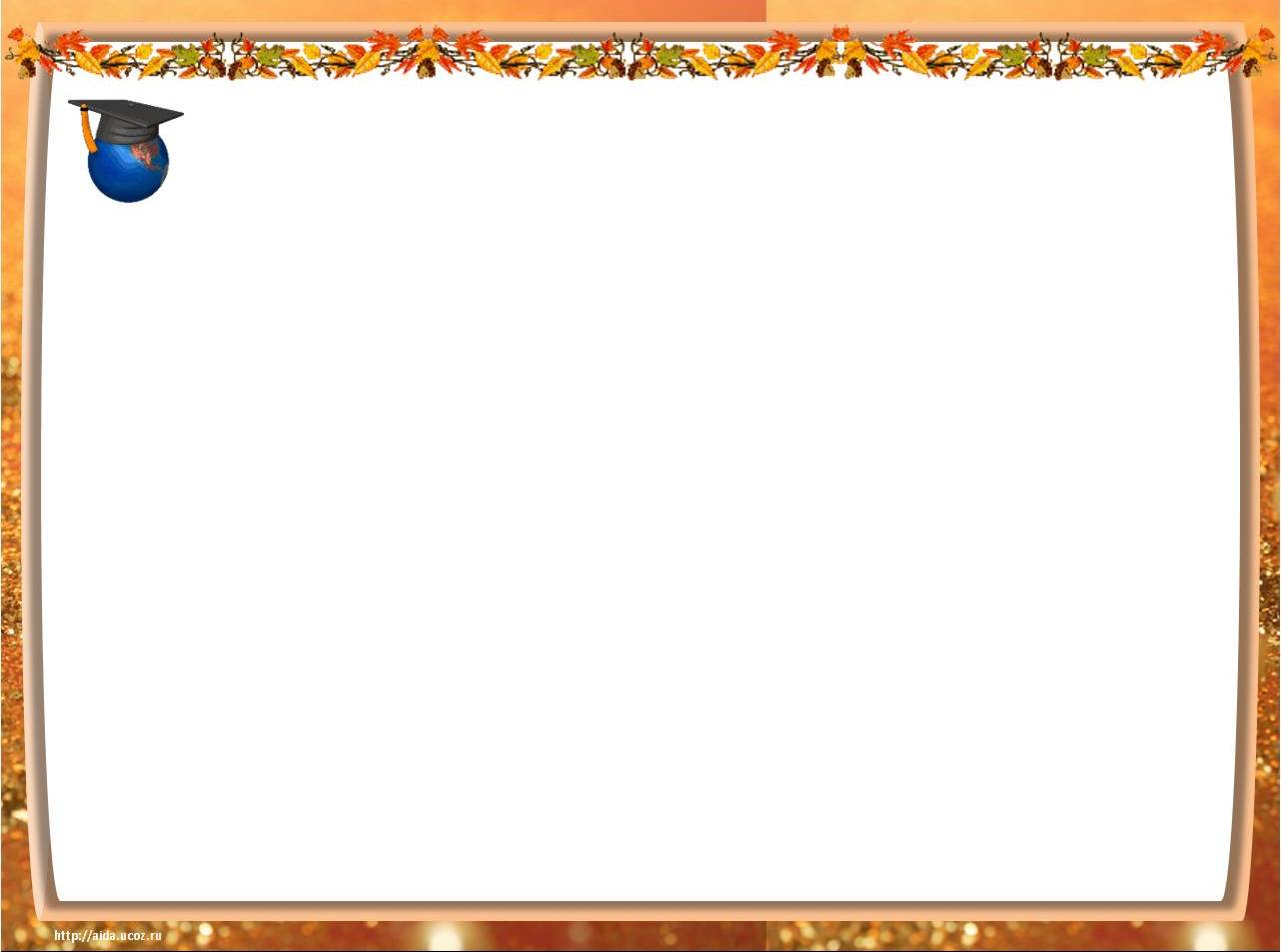 Выступления на ШМО:
Сентябрь 2019г.
Волкова  В.В.:
       «Формирование УУД на уроках английского языка»
Воробьева  Т.В.:
     «Активизация познавательной деятельности на уроках русского языка через самостоятельную работу»
Кондакова  С.В.:
     «Использование визуального материала на уроках английского языка как способ развития коммуникативных навыков и умений»
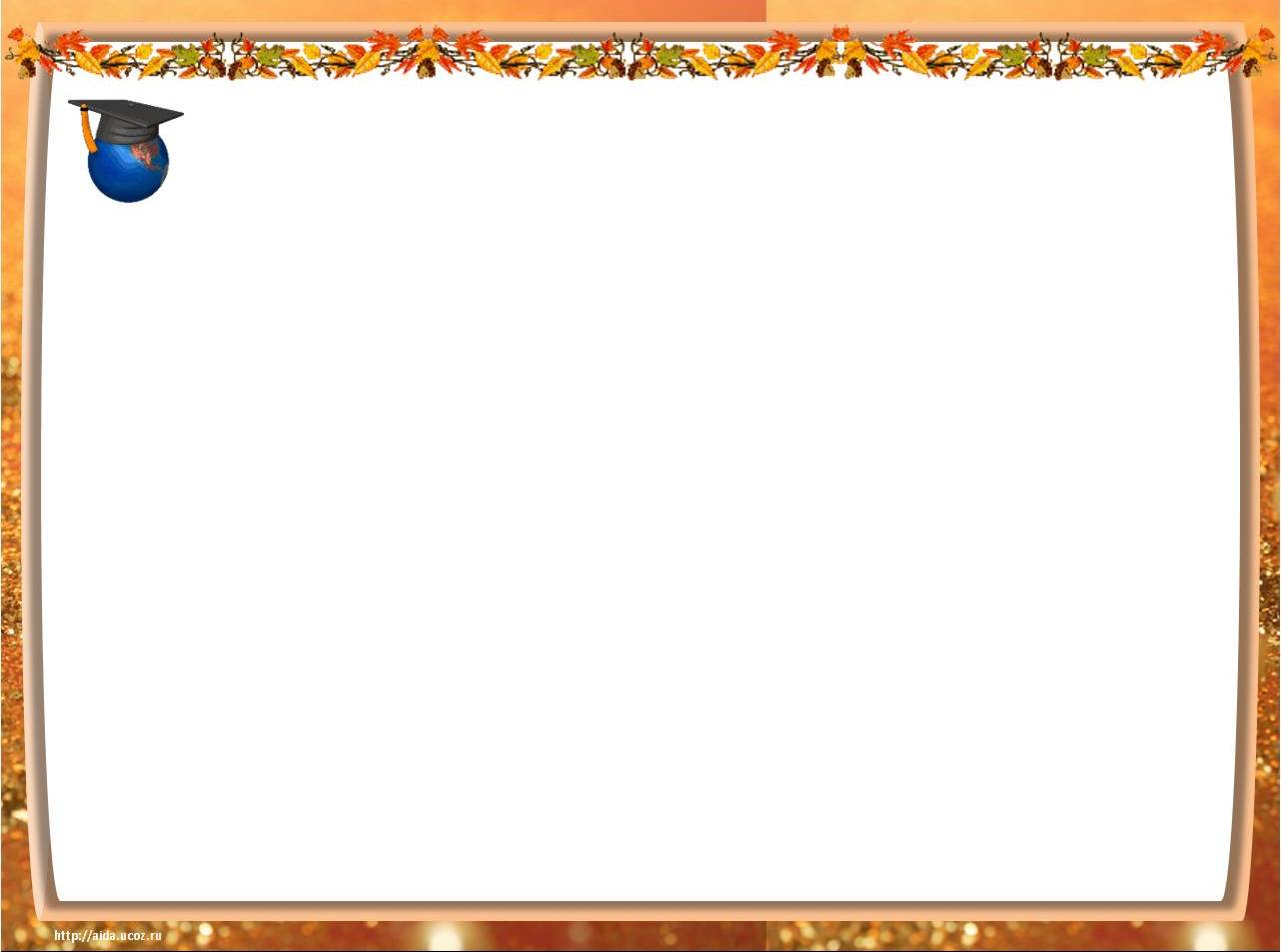 Выступления на ШМО:
Ноябрь 2019г.
Барбэрош  В.И.:
       «Использование современных технологий в образовательном процессе»
Самородова  М.В.:
     «Анализ результатов ВПР за 2018-2019 уч. год»
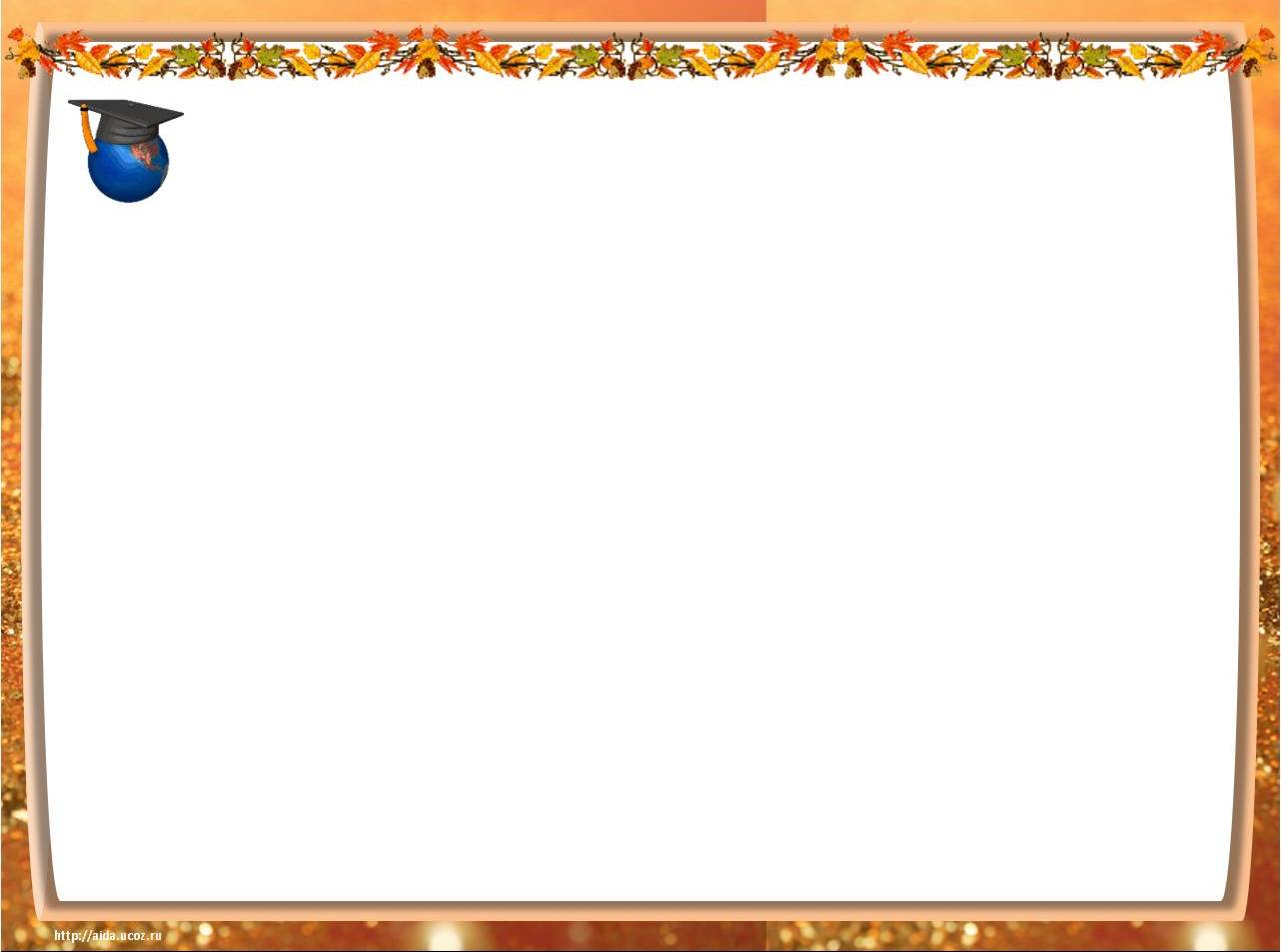 Выступления на ШМО:
Декабрь 2019г.
Богдашкина  С.Е.:
       «Подведение итогов работы ШМО гуманитарного цикла за I полугодие 2019-2020 уч. года»
Башарина  И.А.:
     «Развитие познавательных интересов на уроках технологии посредством творческой, практической деятельности учащихся в условиях реализации ФГОС»
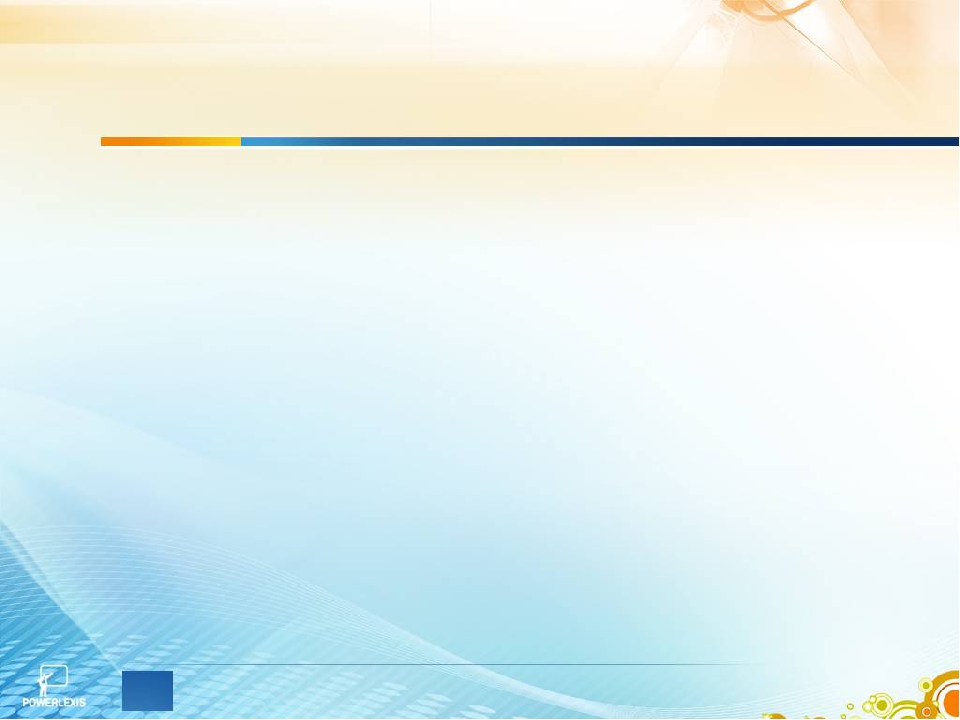 Члены МО принимают активное участие в районных мероприятиях
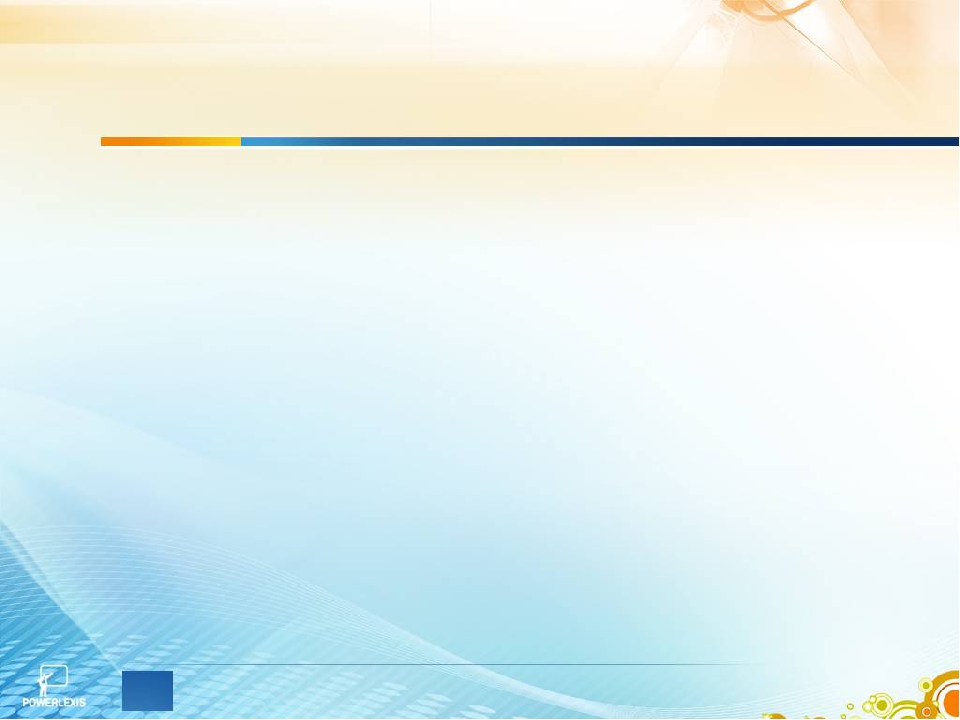 Члены МО принимают активное участие в районных мероприятиях
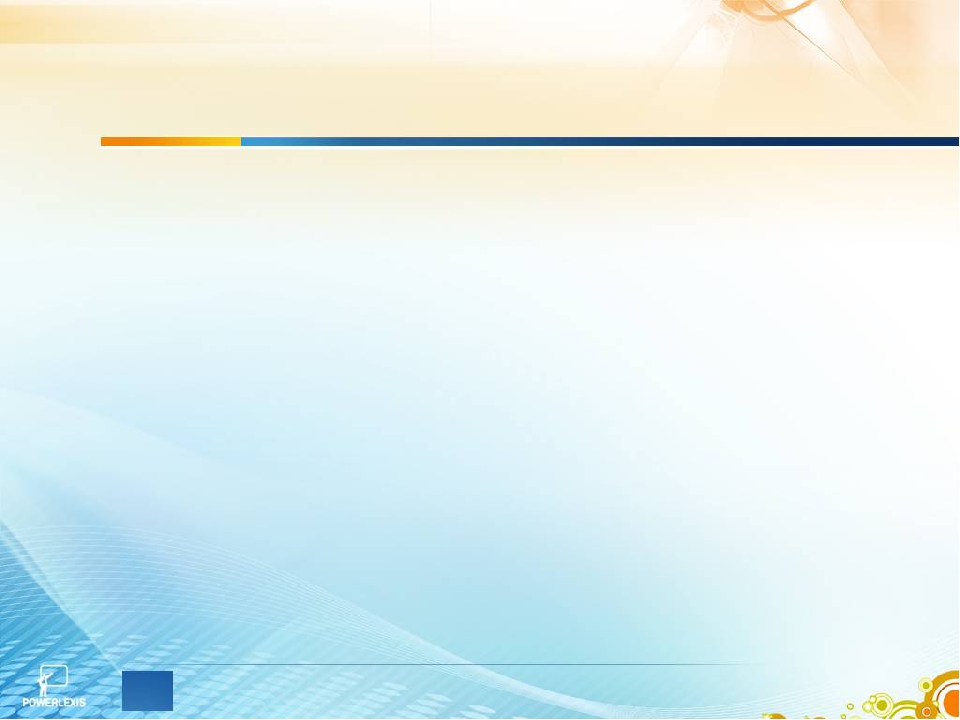 Члены МО принимают активное участие в районных мероприятиях
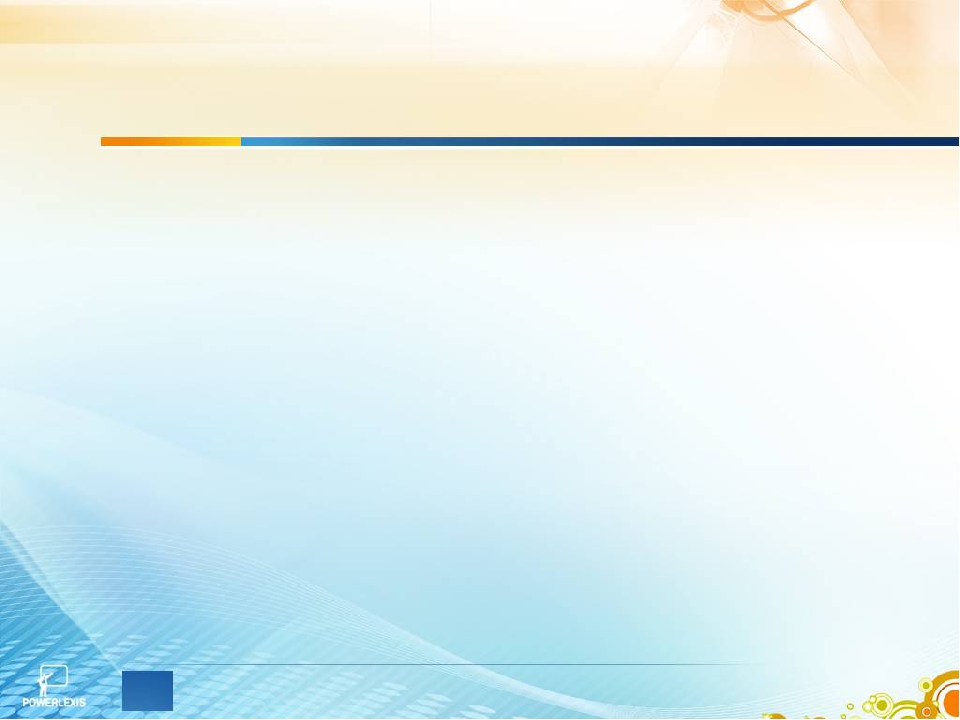 Члены МО принимают активное участие в районных мероприятиях
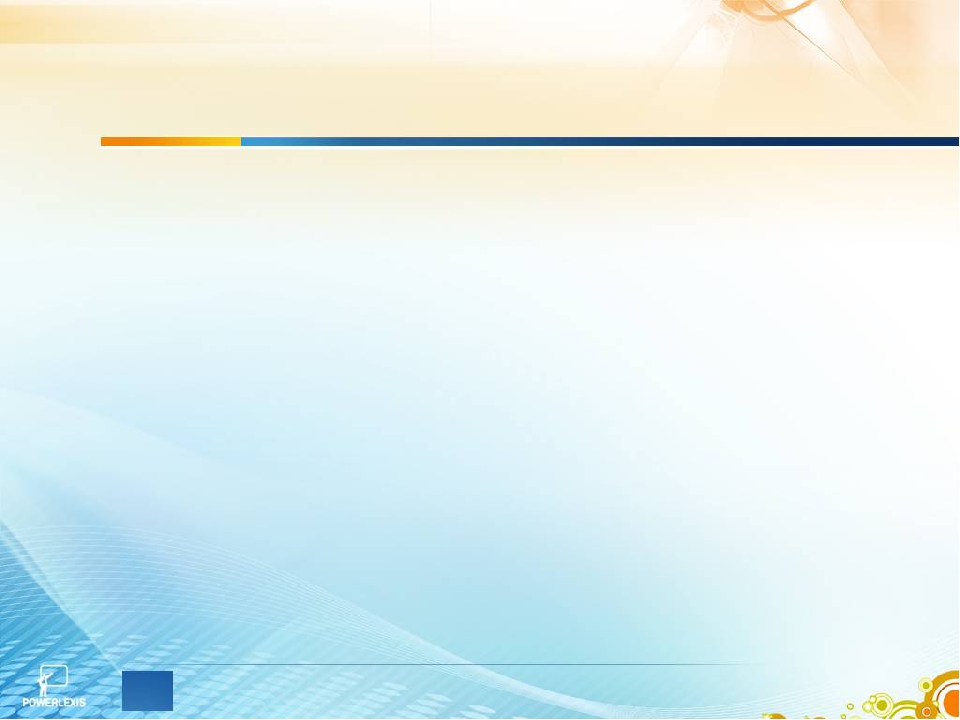 Жулькина М.М.:
эксперт по проверке итогового сочинения;
  эксперт по проверке работ участников 
   Всероссийского конкурса сочинений;
  эксперт по проверке работ участников 
   Всероссийской олимпиады школьников по 
   русскому языку (муниципальный этап).
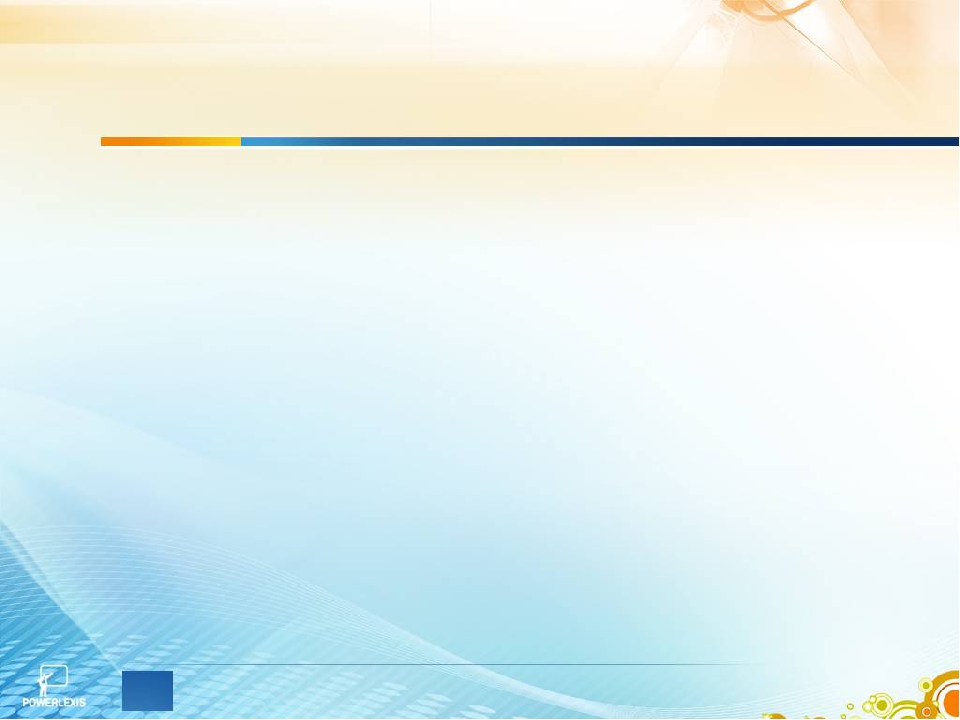 Участие в профессиональных конкурсах и мероприятиях
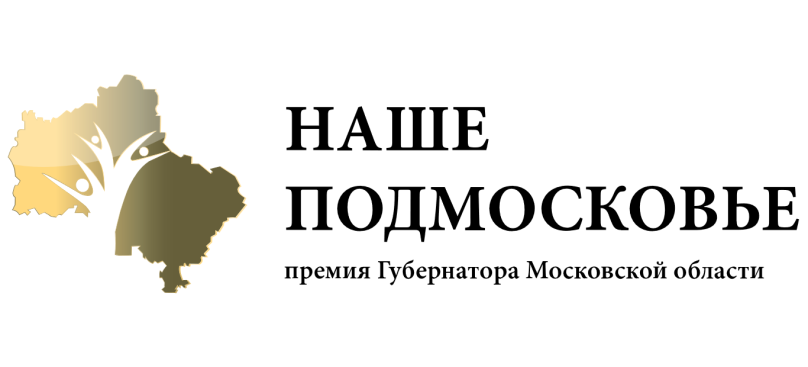 Барбэрош
Вероника Игоревна
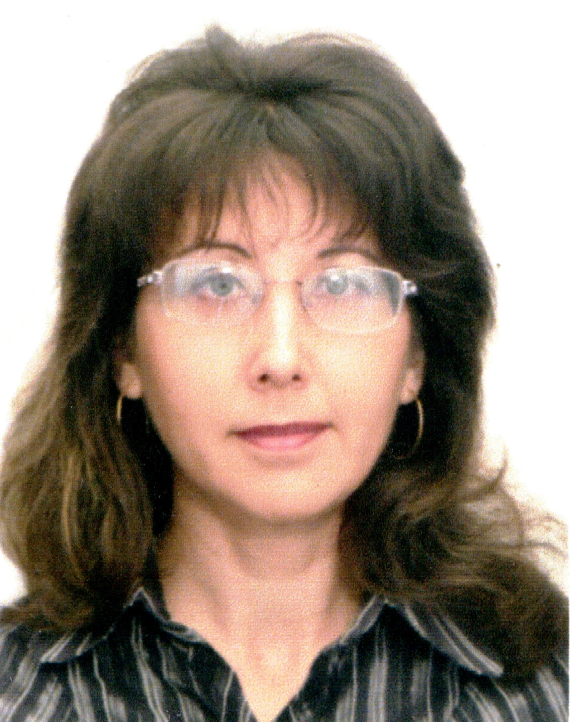 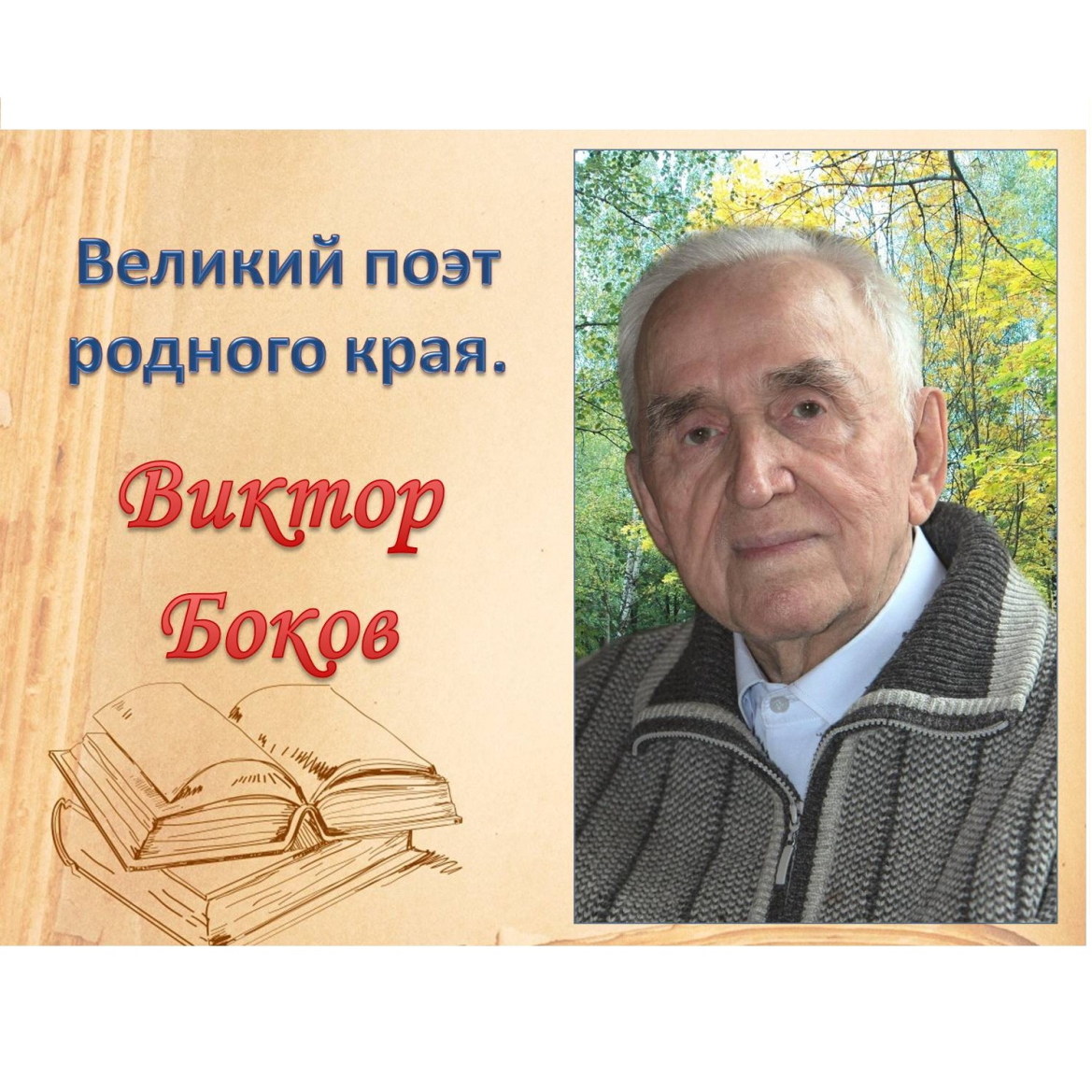 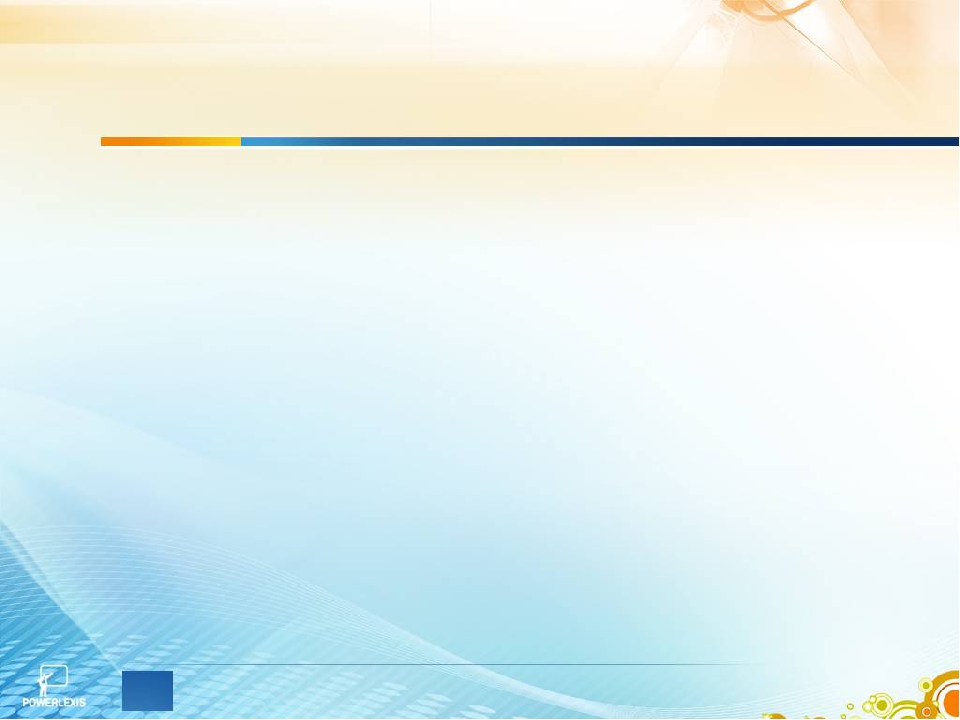 Участие в профессиональных конкурсах и мероприятиях
XVI Районные Рождественские образовательные чтения «Великая победа: наследие и наследники»
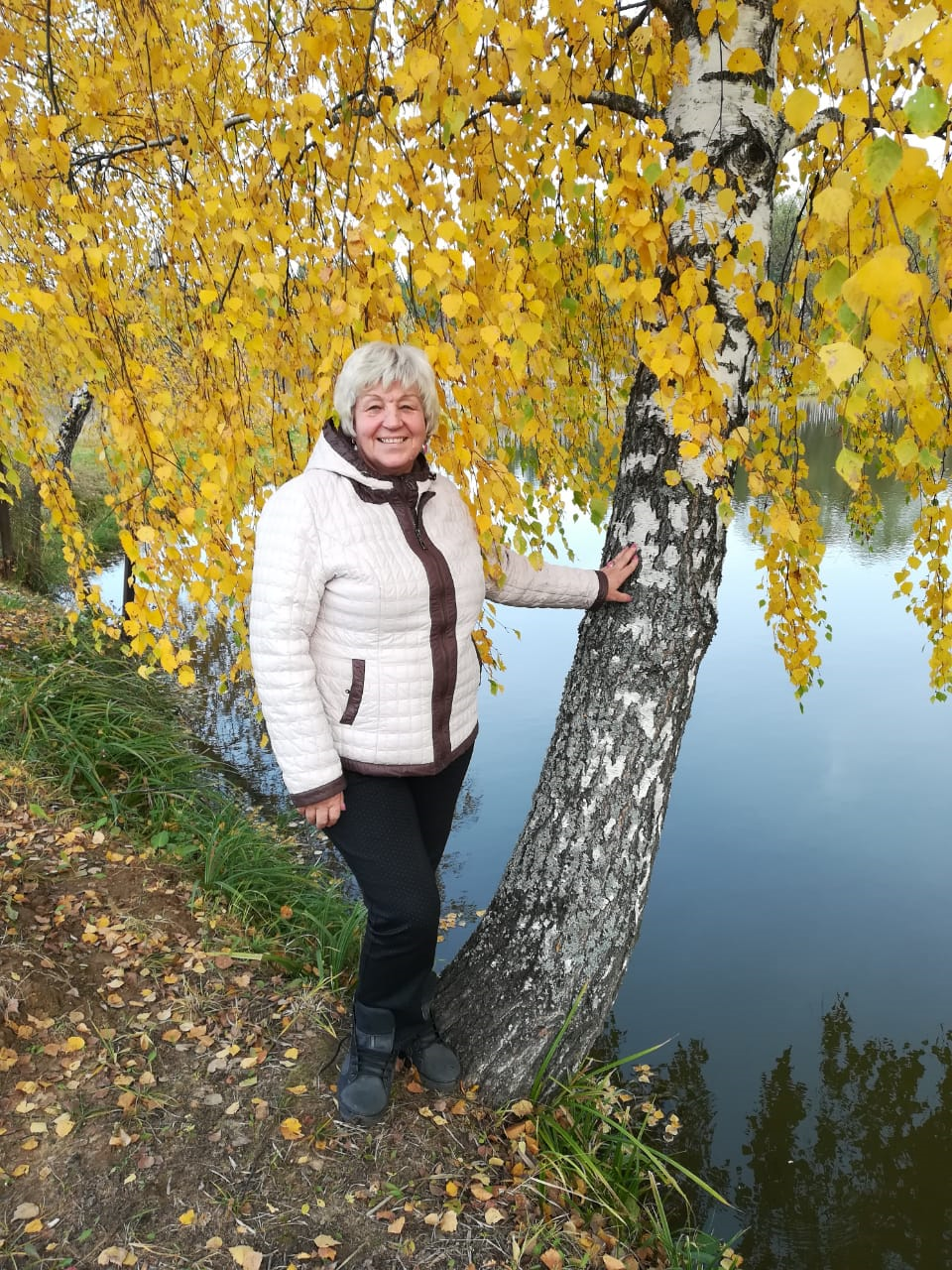 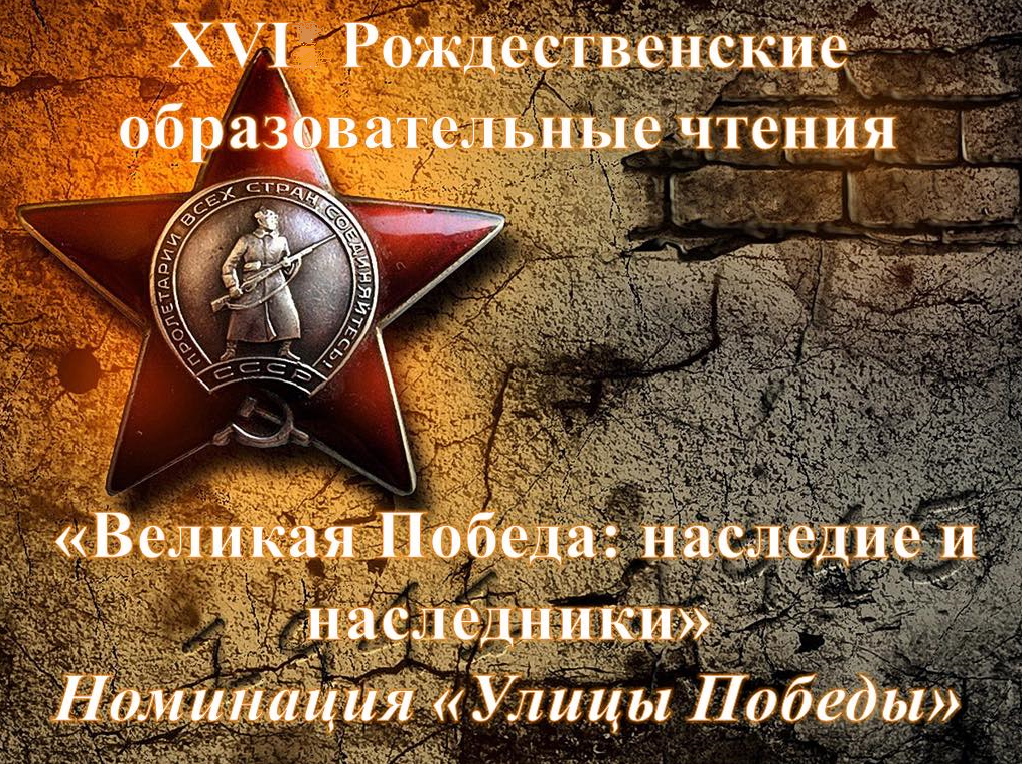 Воробьева
Татьяна  Васильевна
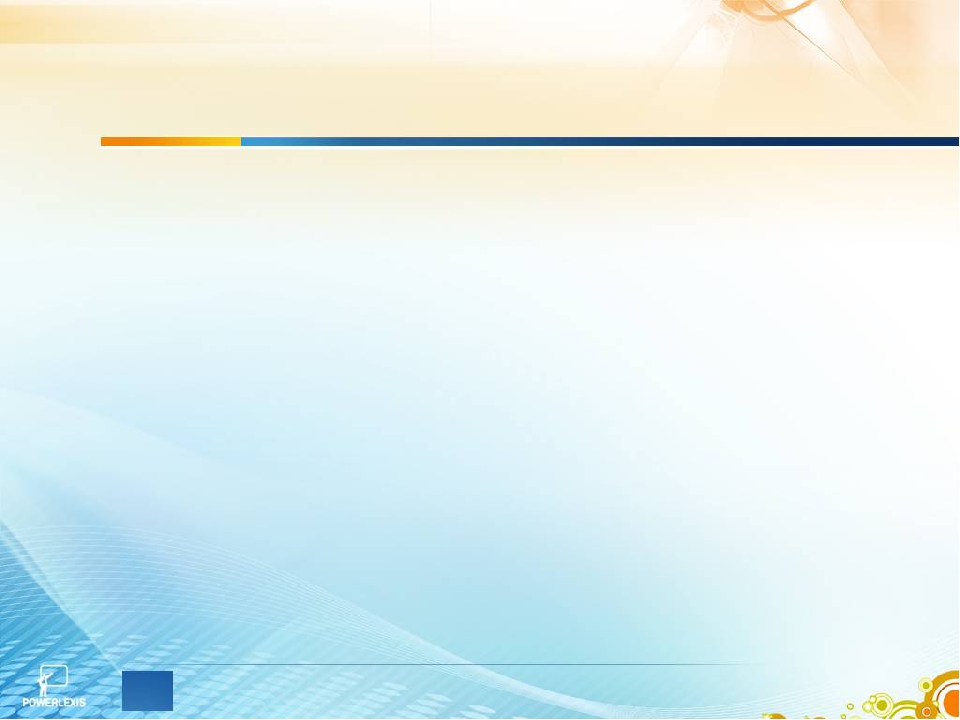 Участие в профессиональных конкурсах и мероприятиях
Районный конкурс педагогического мастерства на лучший
«Урок нравственности»
«Западное Подмосковье.
К Звенигородскому Савве Сторожевскому. Саввино-Сторожевский монастырь»
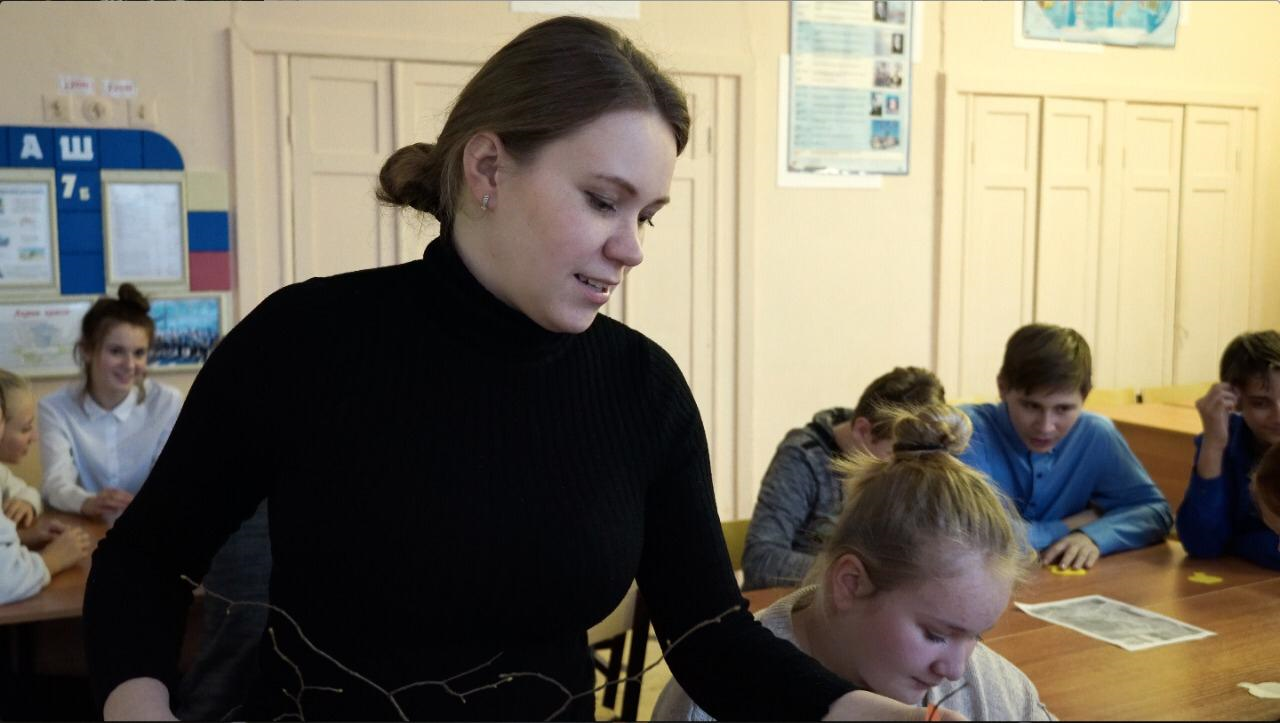 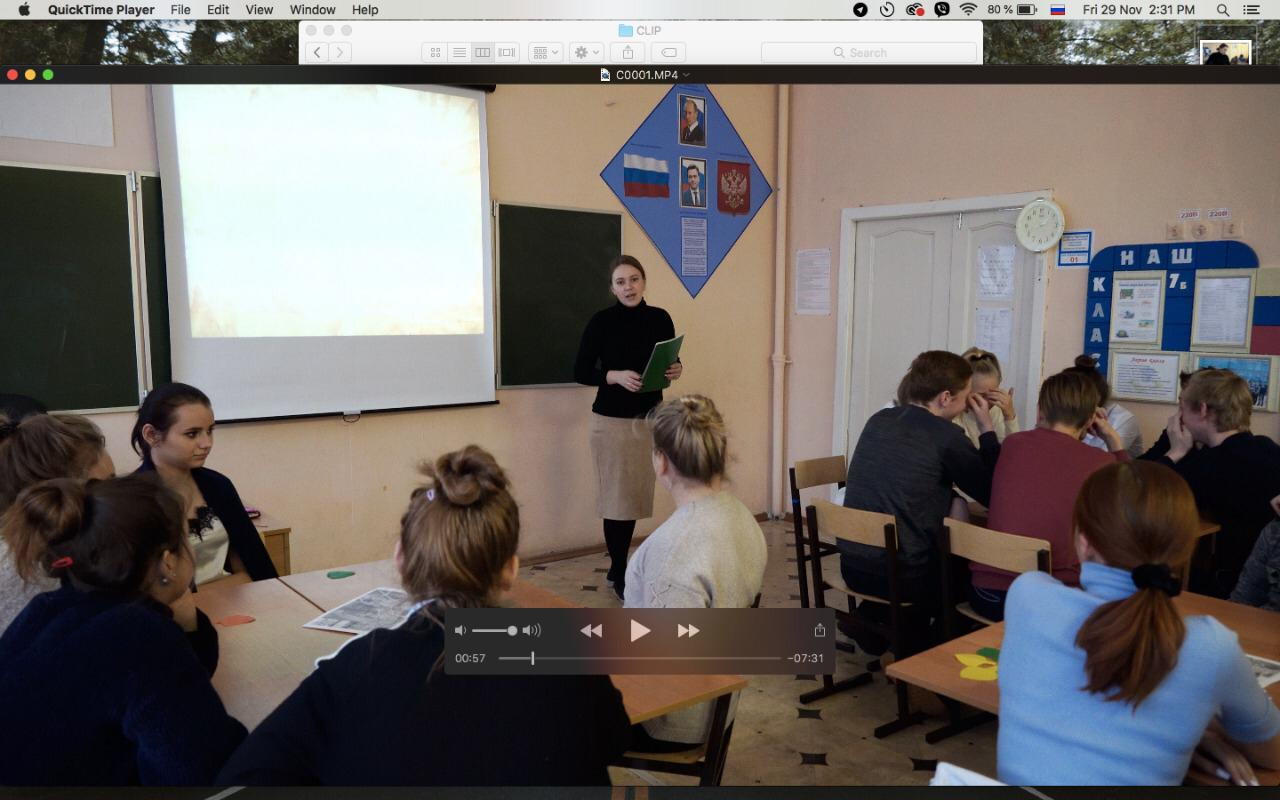 Афанасьева
Анастасия   Николаевна
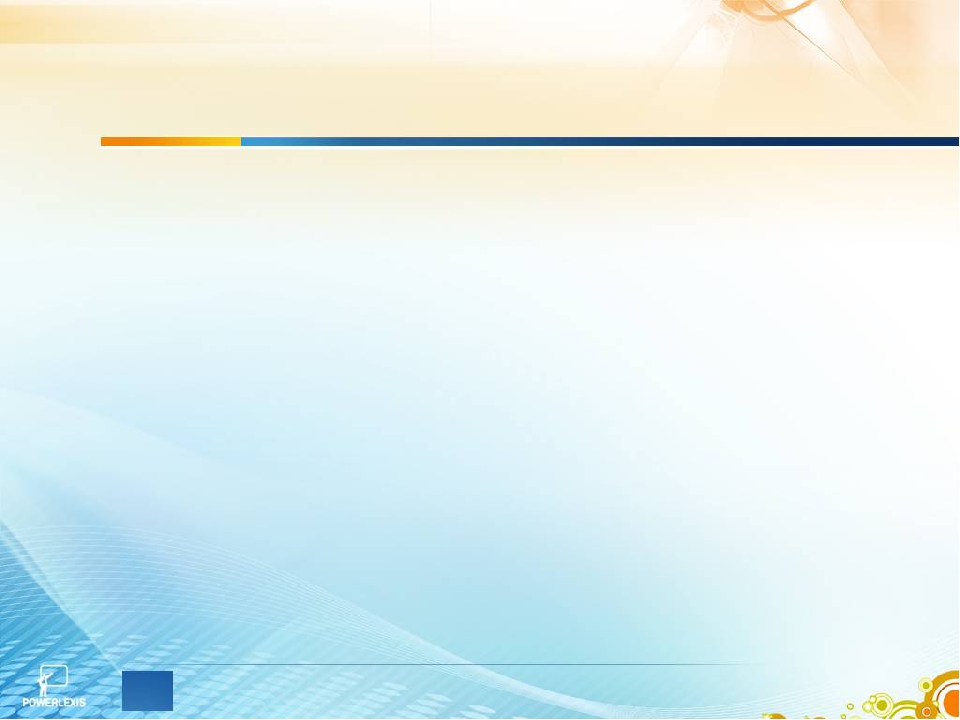 Экологический урок для учащихся 2-х классов «Охрана родного леса»
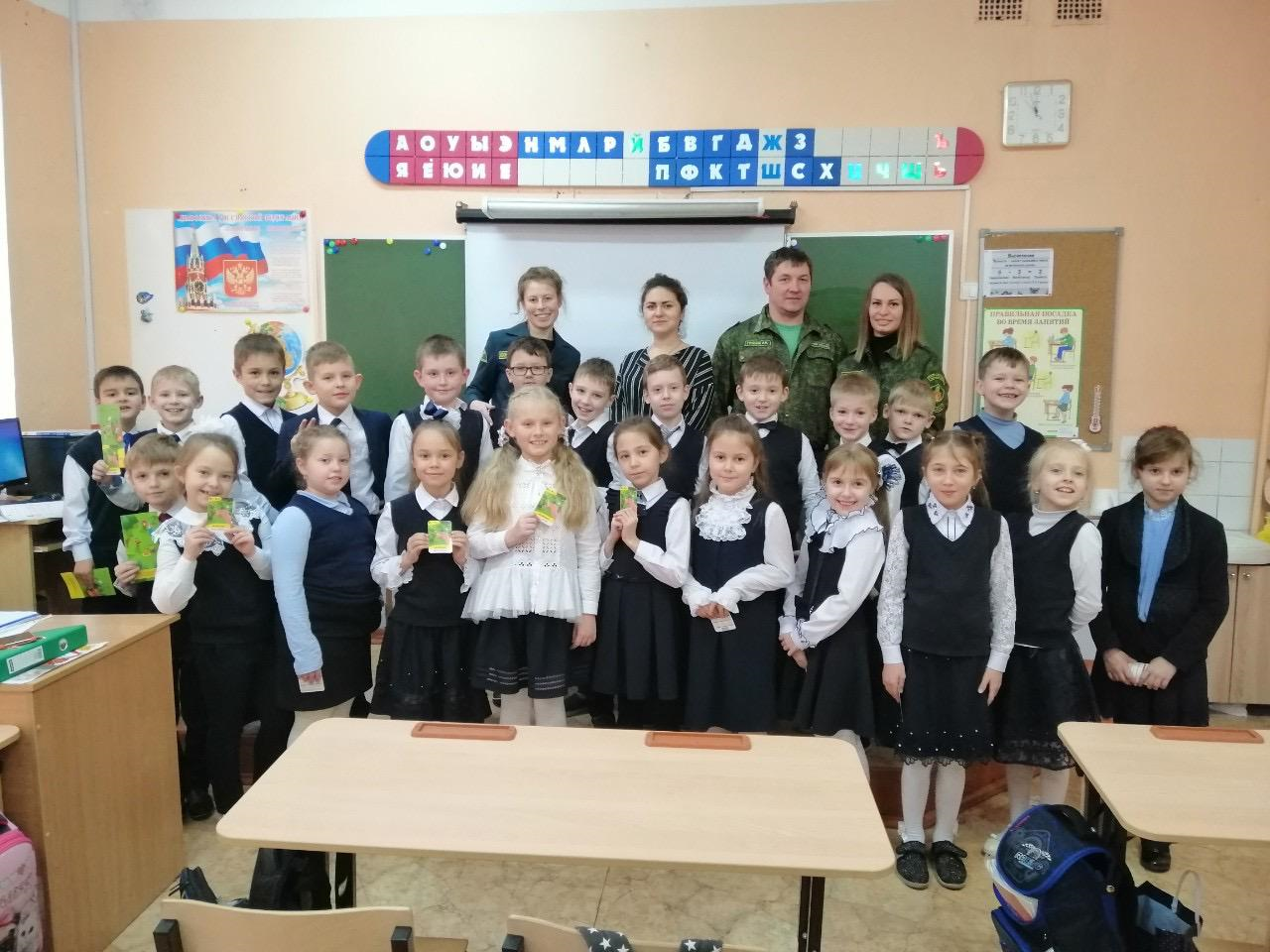 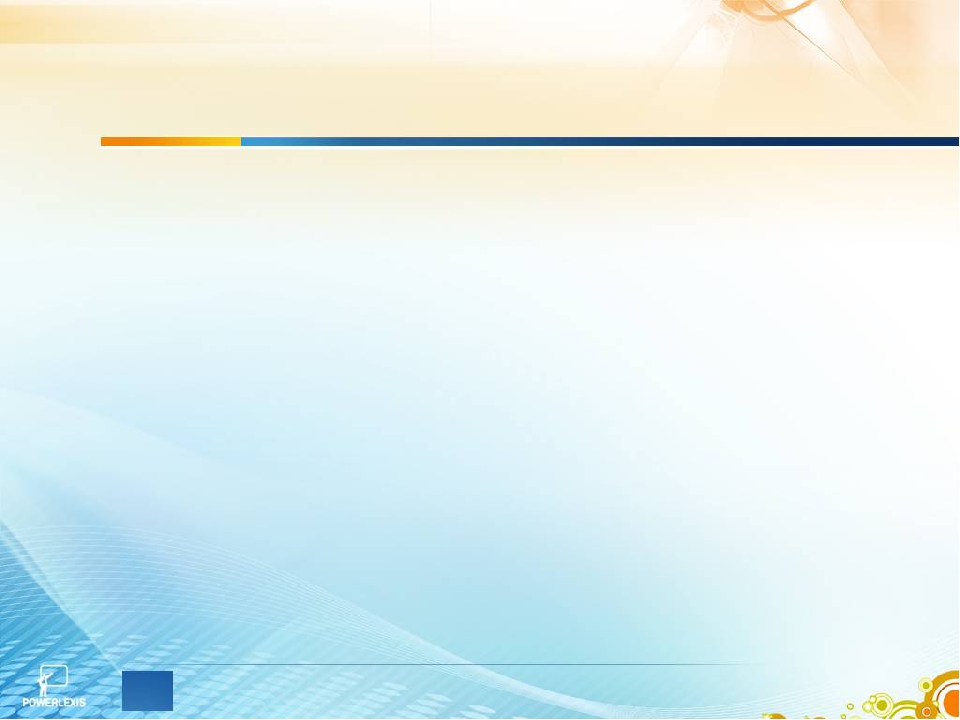 Развитие дистанционного образования детей-инвалидов
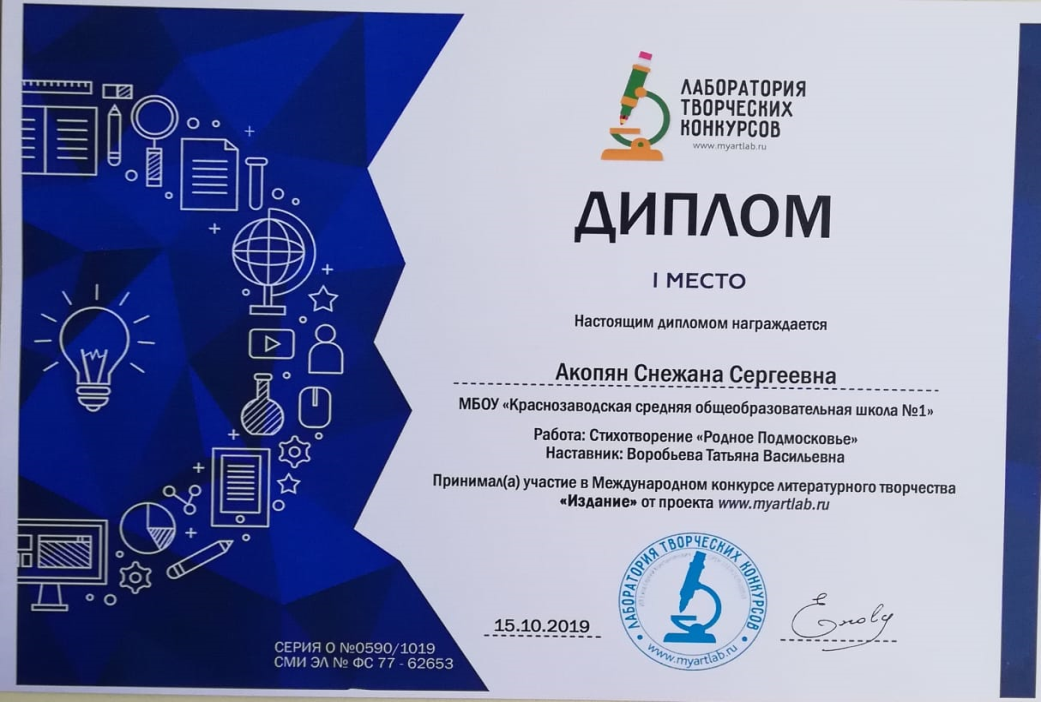 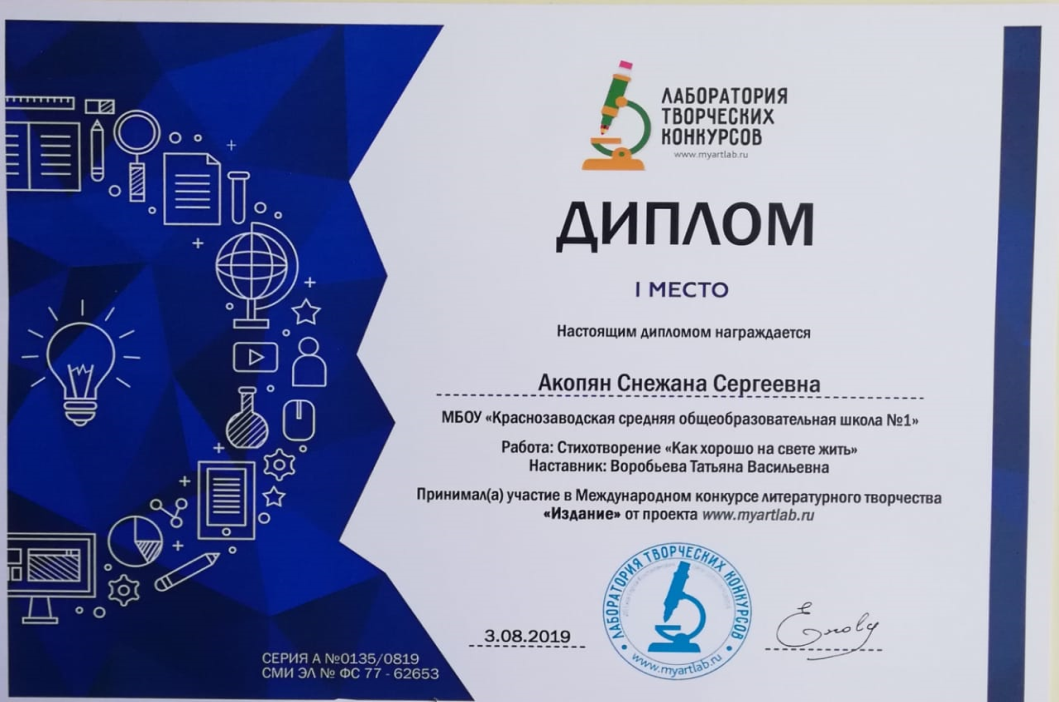 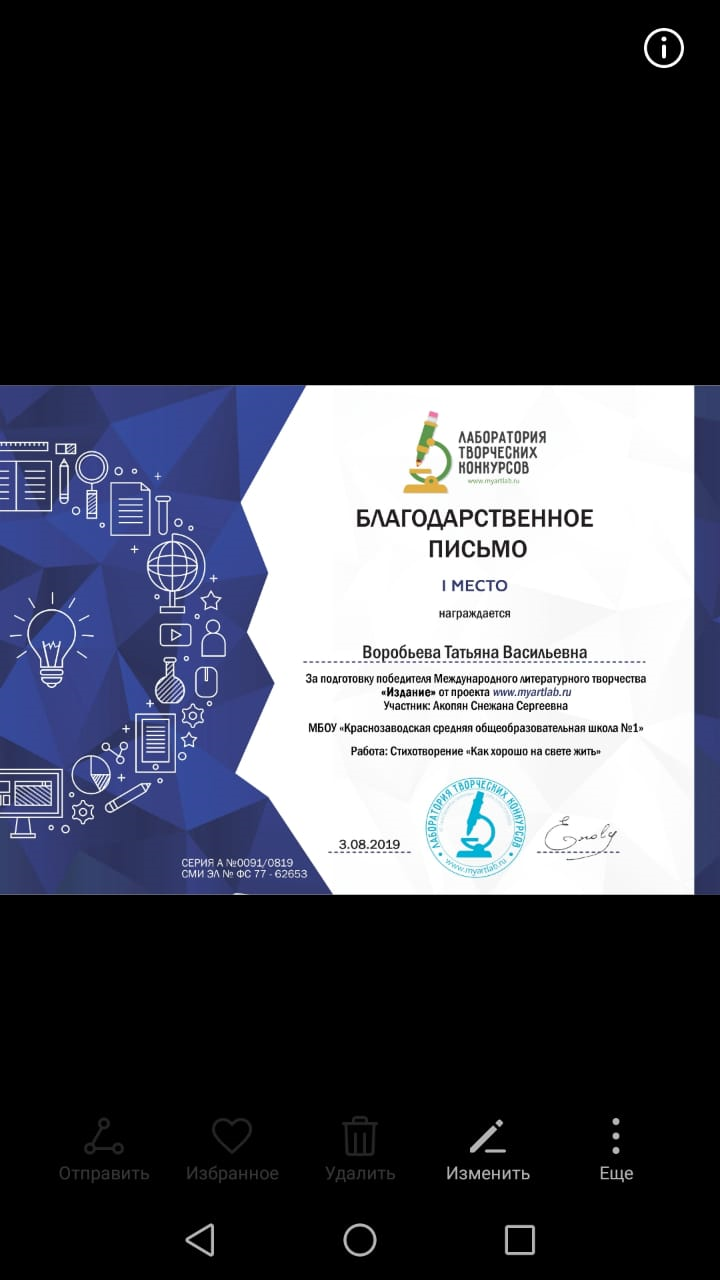 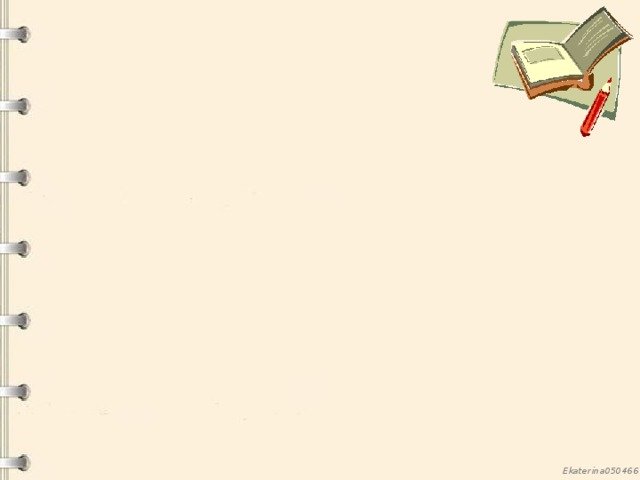 Курсовая подготовка:
Барбэрош В.И.:
- «Психолого-педагогическое и организационно-методическое сопровождение надомного обучения детей с ограниченными возможностями здоровья с использованием дистанционных образовательных технологий»   (72ч)
«Инклюзивное образование: содержание и методика реализации для обучающихся с ограниченными возможностями здоровья с применением дистанционных технологий»   (72ч)
Курсы французского языка   (95ч)
Жулькина М.М., Воробьева Т.В., Телегина Н.В.:
- «Подготовка обучающихся к выполнению ВПР по русскому языку на этапе основного общего образования»   (28ч)
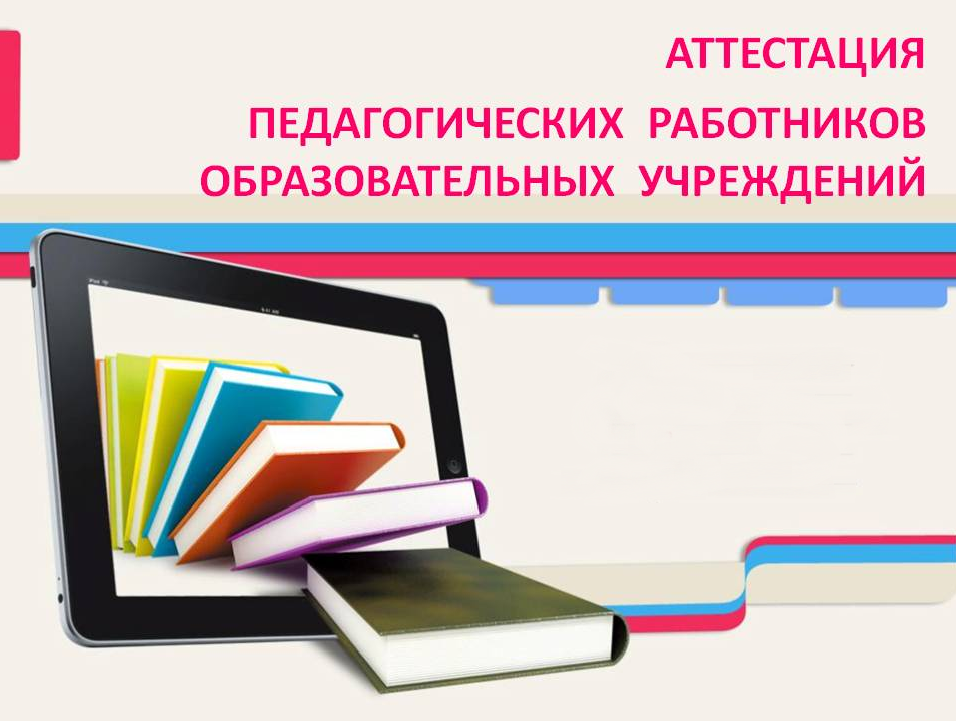 Самородова М.В. – 
подтверждение высшей 
квалификационной 
категории
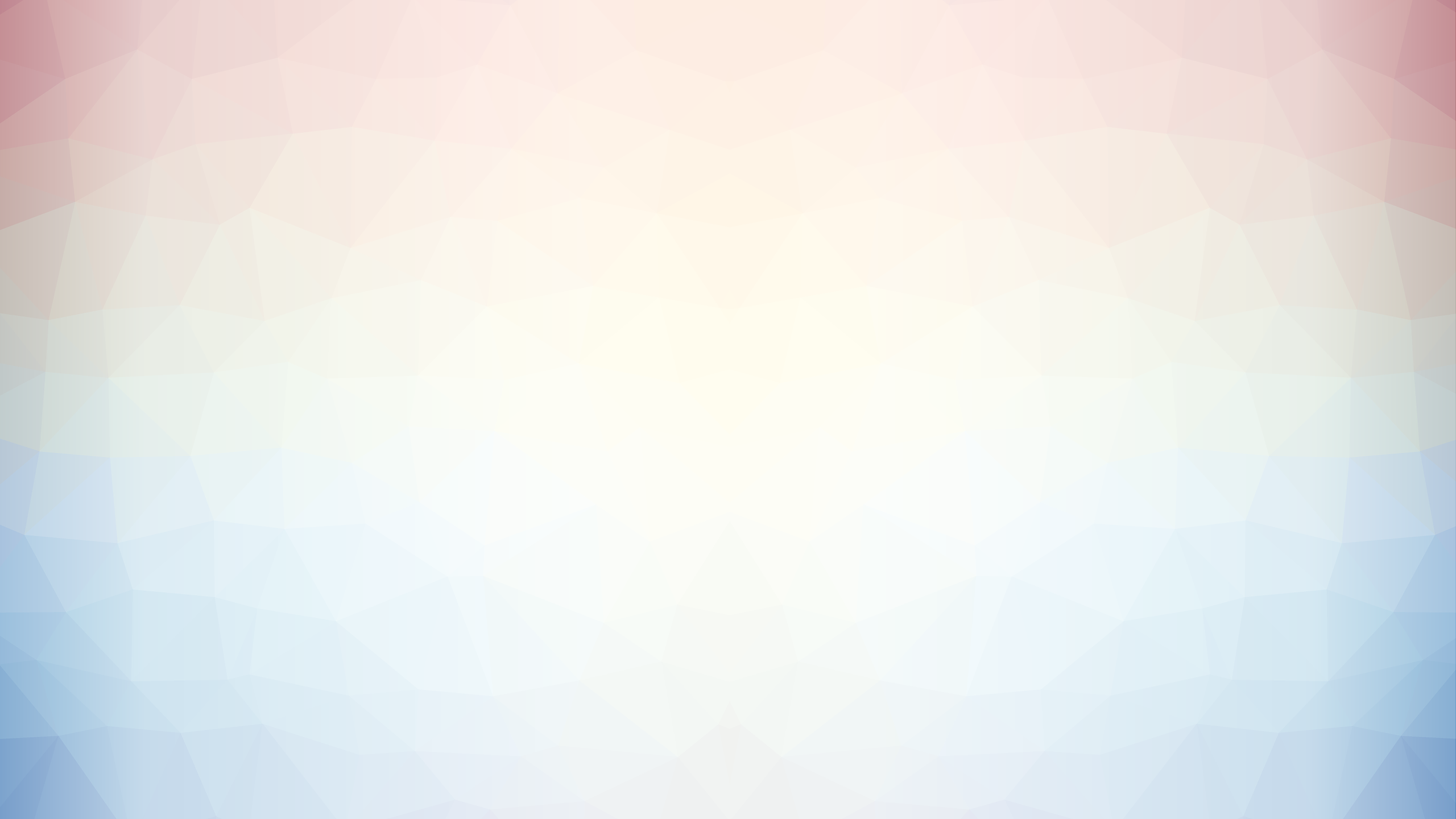 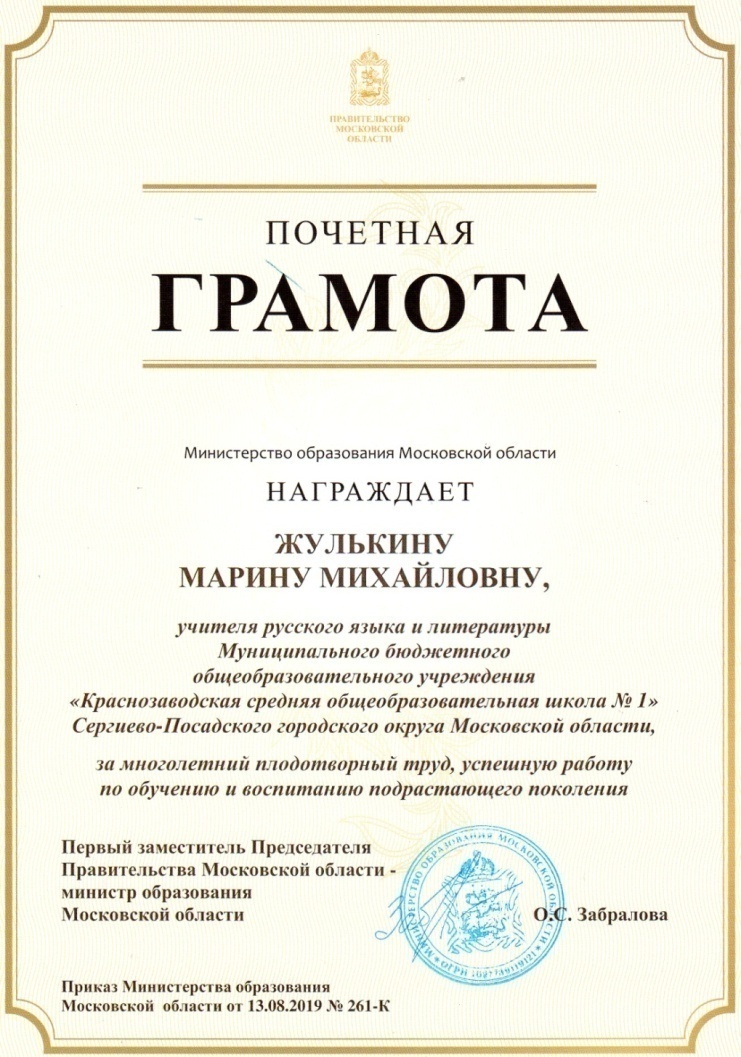 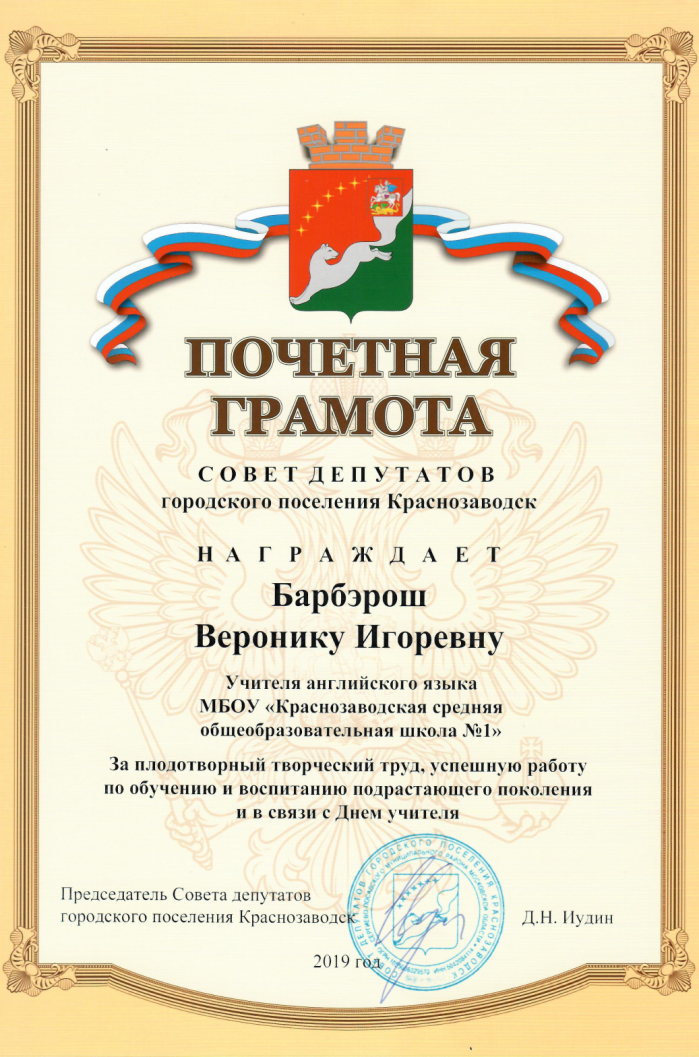 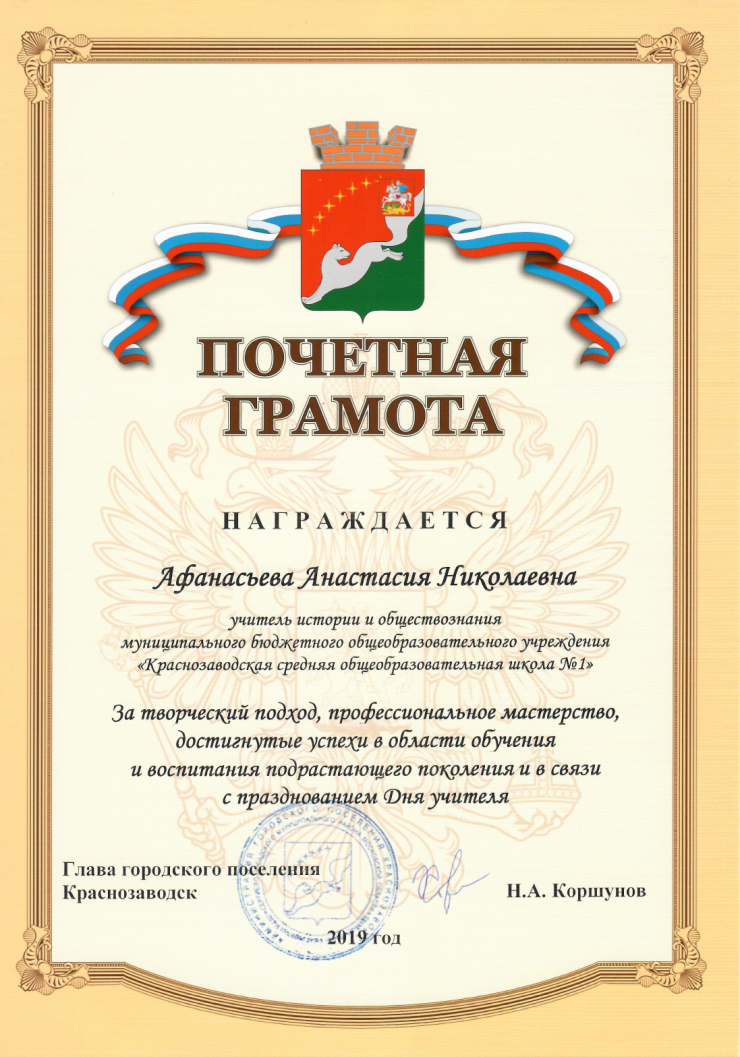 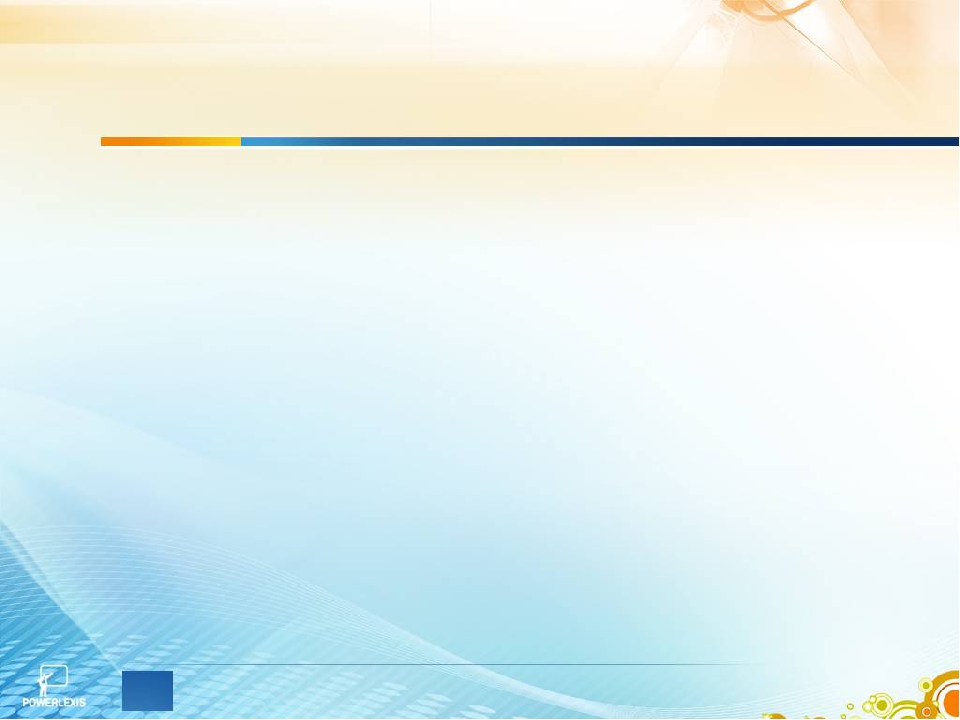 Всероссийская олимпиада школьников
(школьный этап)
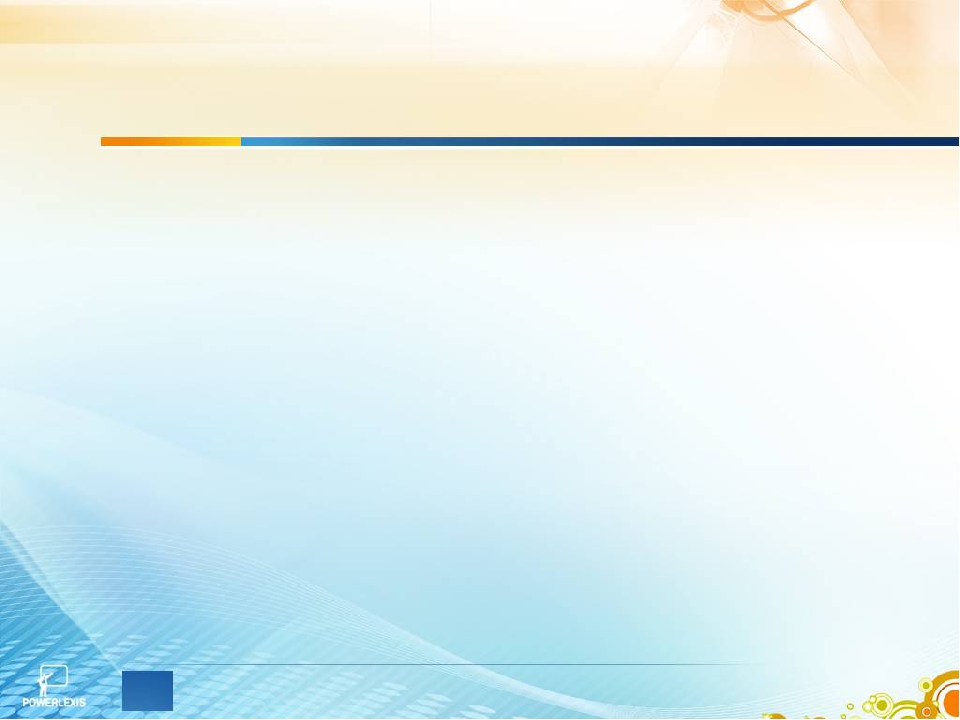 Всероссийская олимпиада школьников
(муниципальный этап)
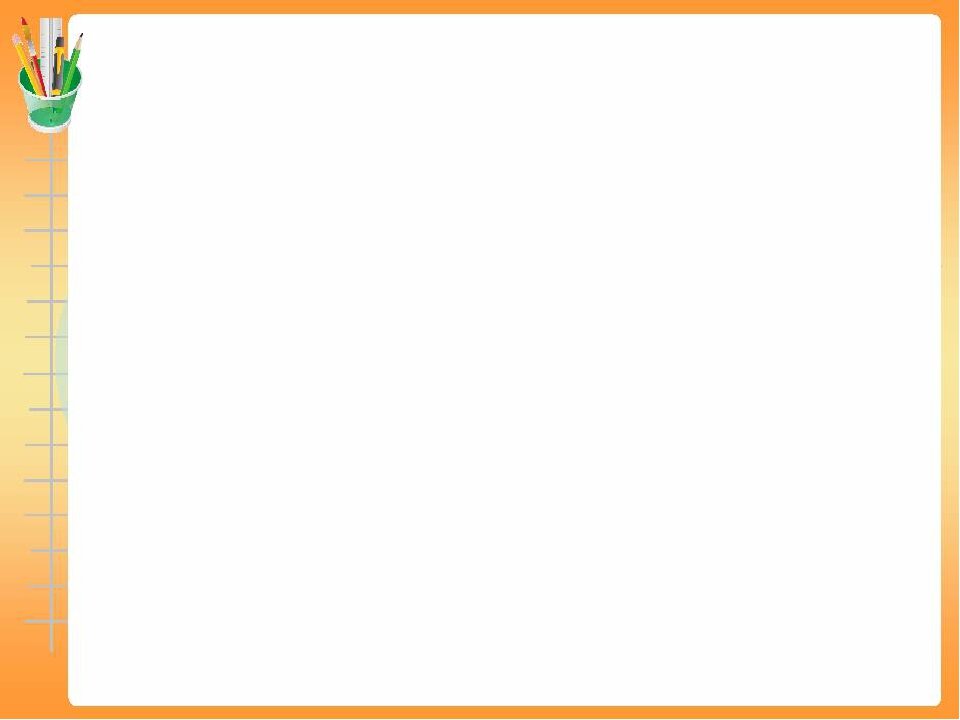 Всероссийский конкурс сочинений
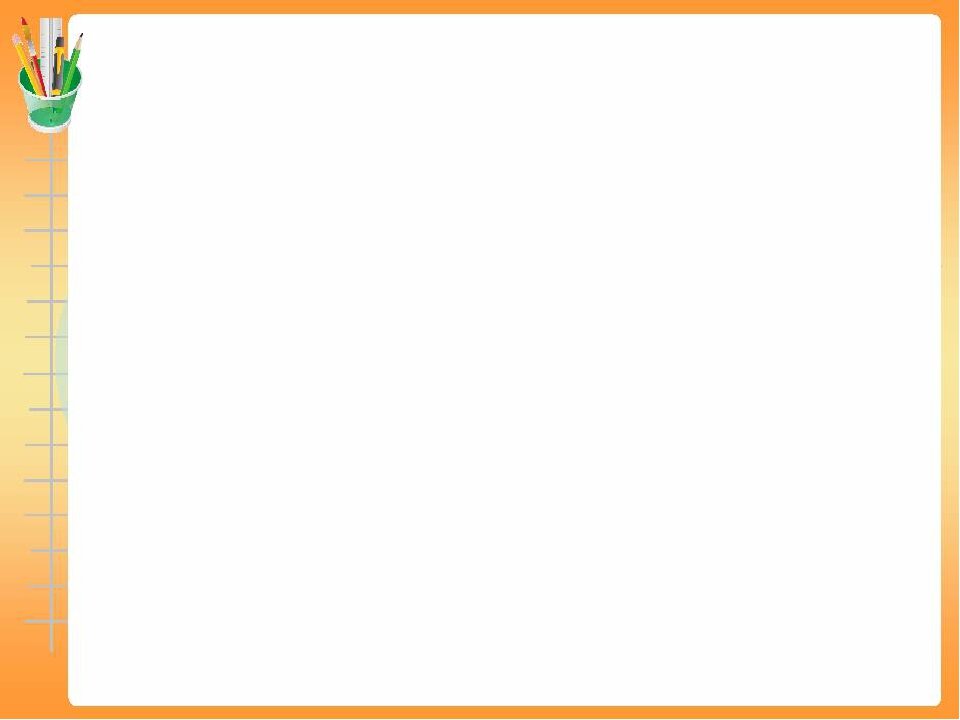 Конкурс сочинений «Письмо фронтовику»
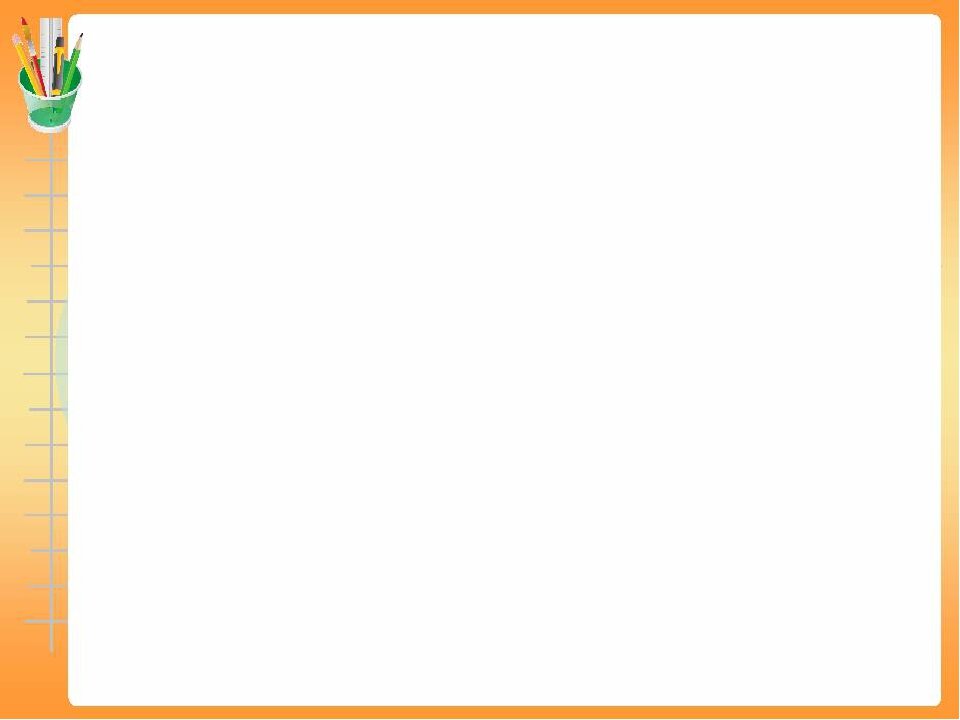 «Великая Победа – Великая Память»
Тематический урок
                       «Героическая история России в стихах»
Конкурс чтецов
                       «Памяти предков будьте достойны»
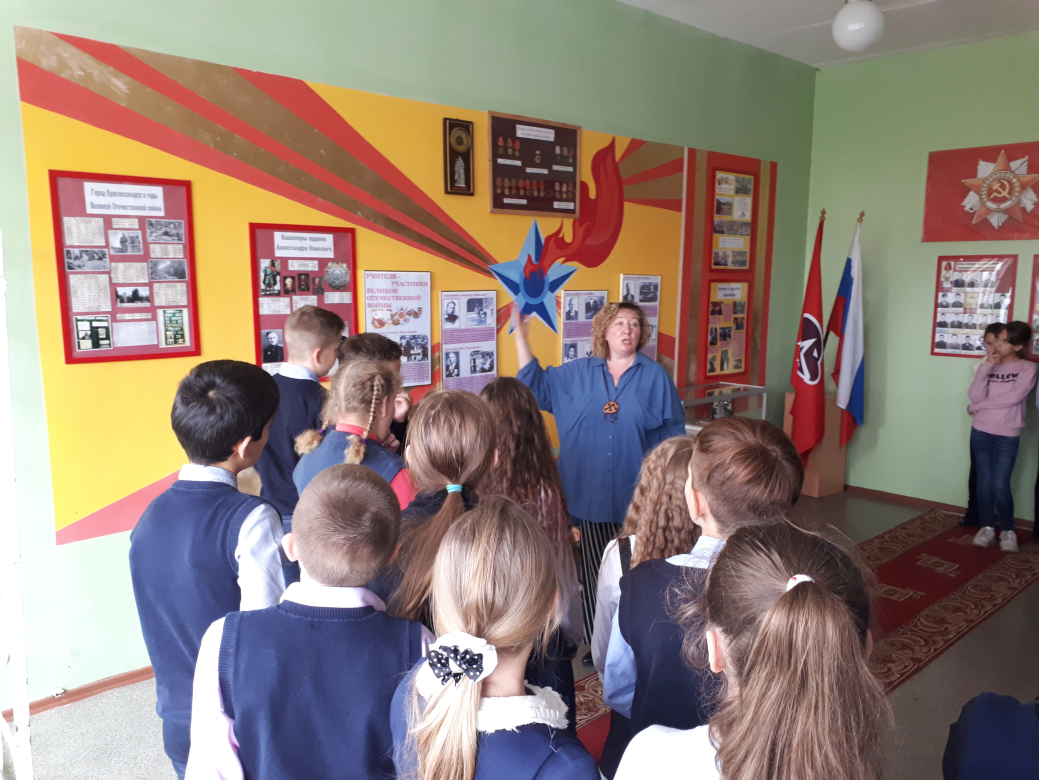 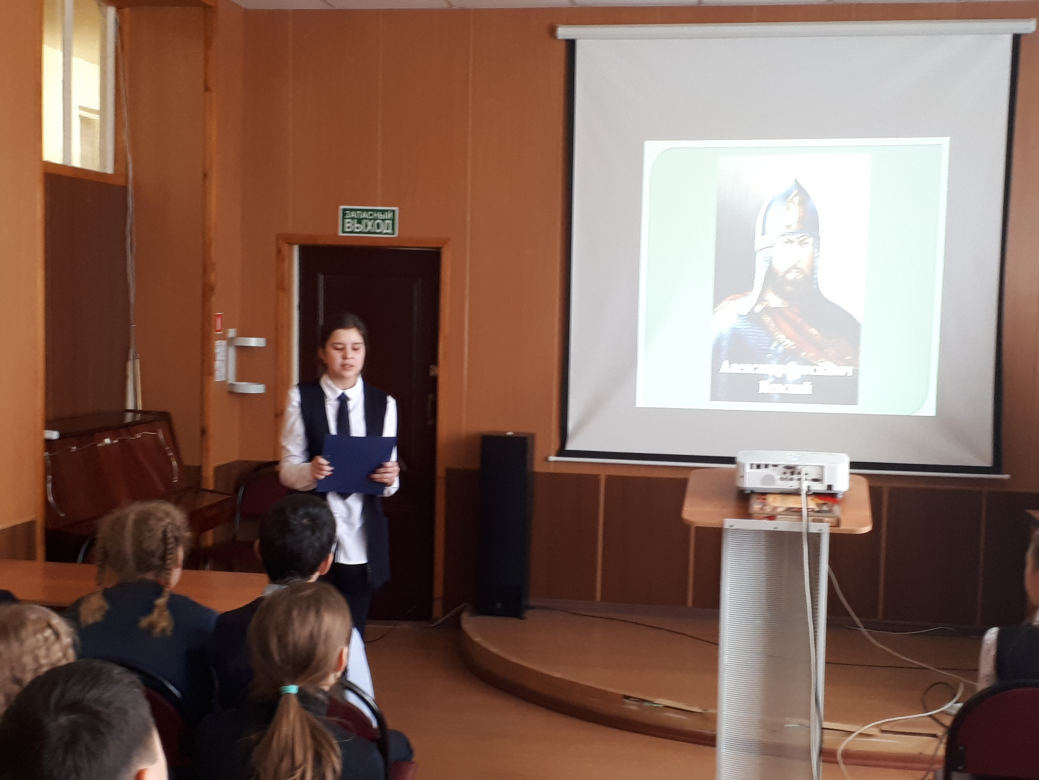 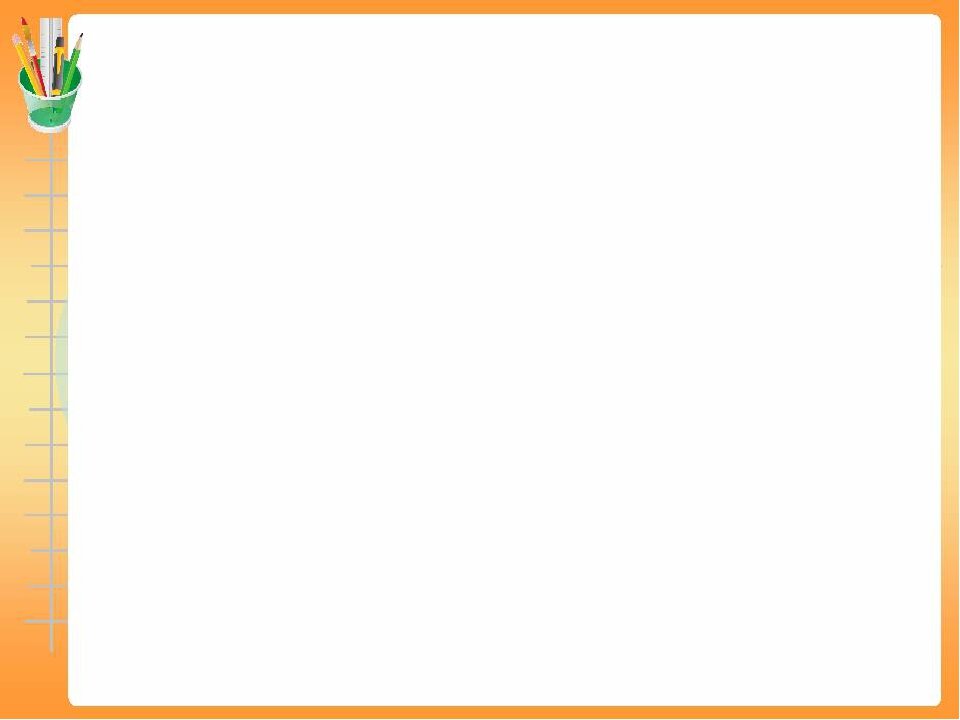 Международный день школьных библиотек
Тематические уроки
         «Знаменитые писатели в Сергиевском Посаде»
Интерактивные занятия
                       «Путешествие в историю библиотек»
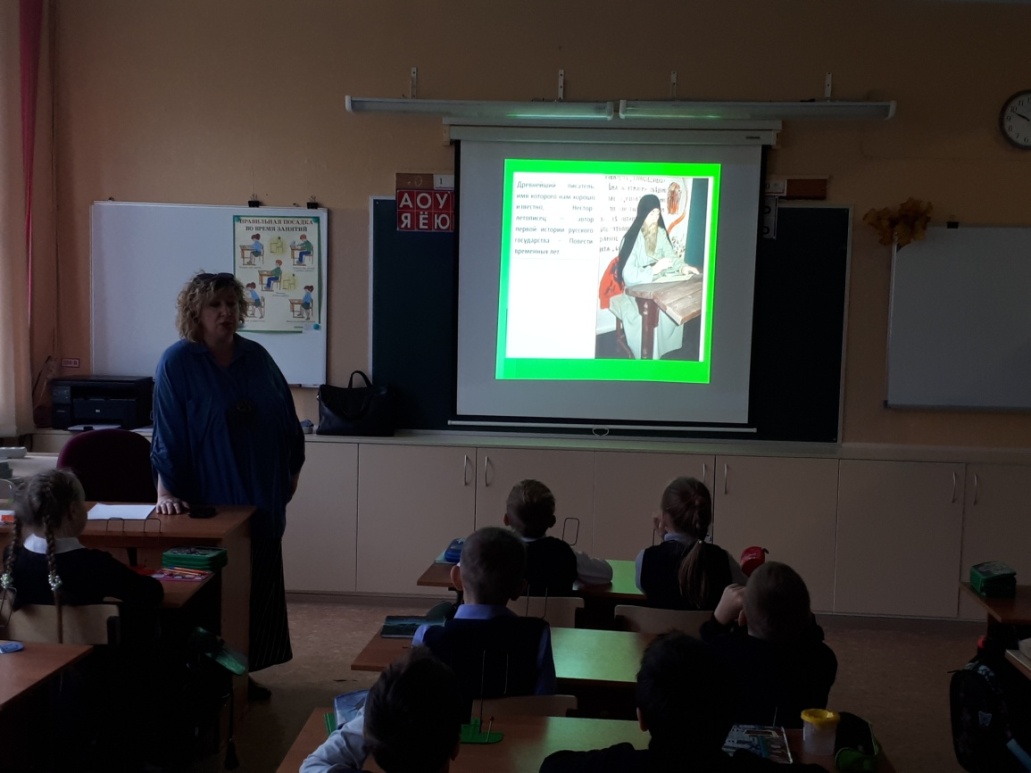 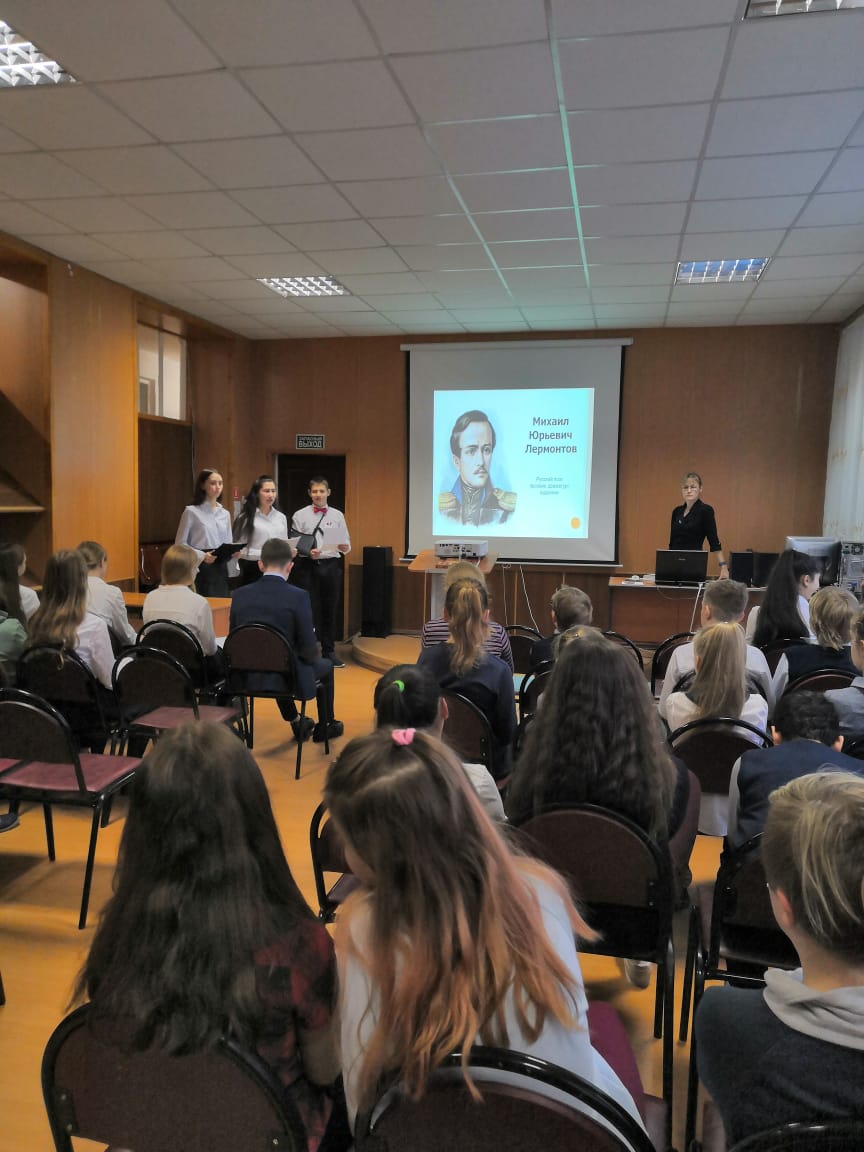 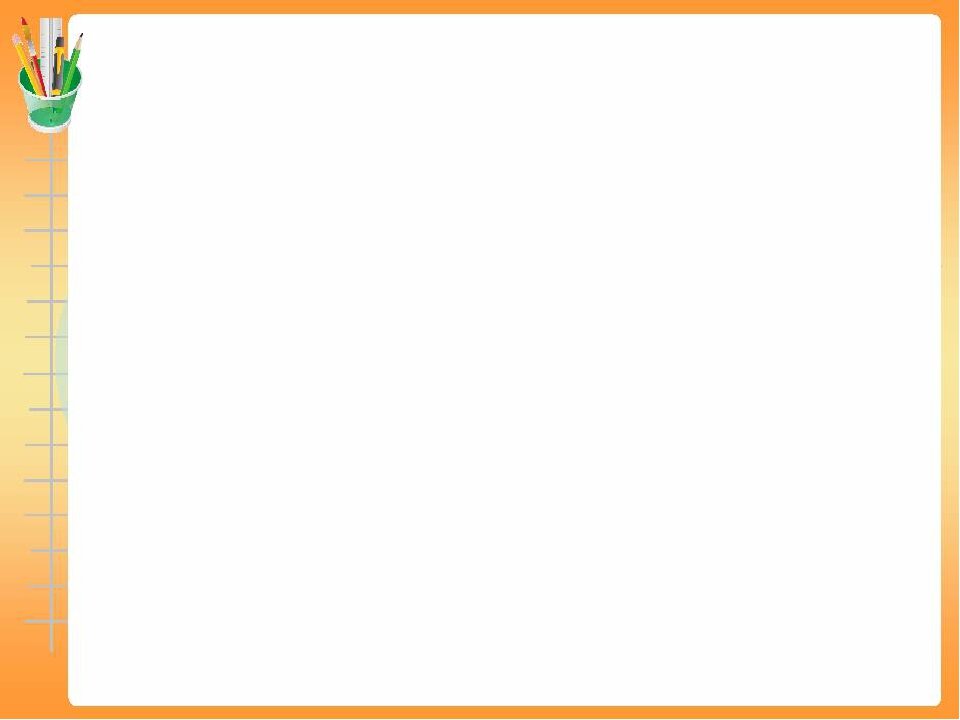 Региональный конкурс чтецов
«Молодежь читает Бокова»
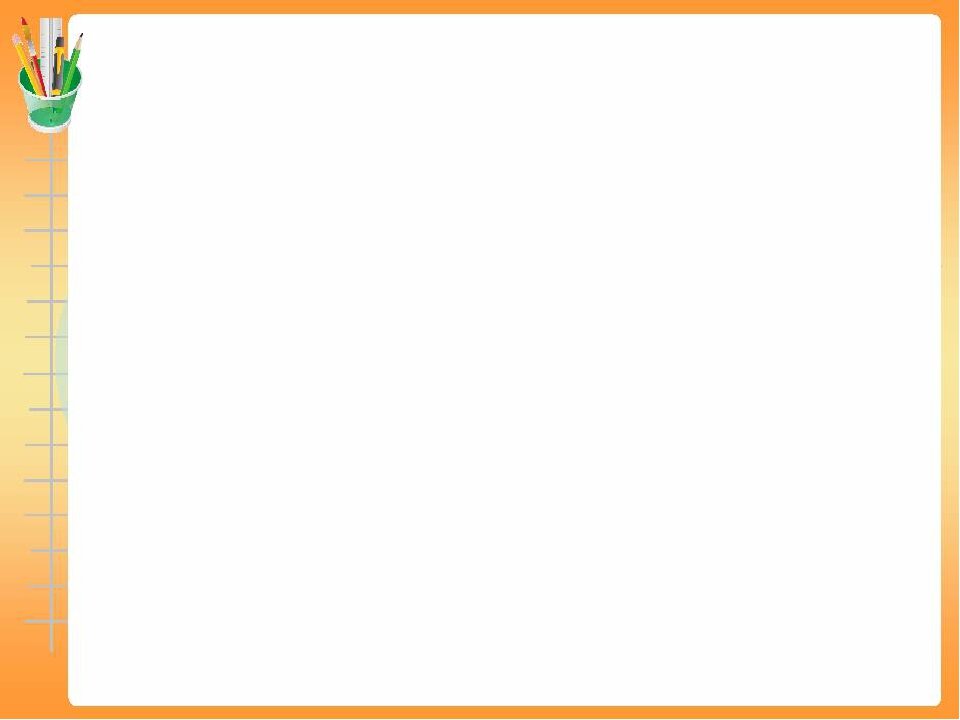 Чемпионат по финансовой грамотности
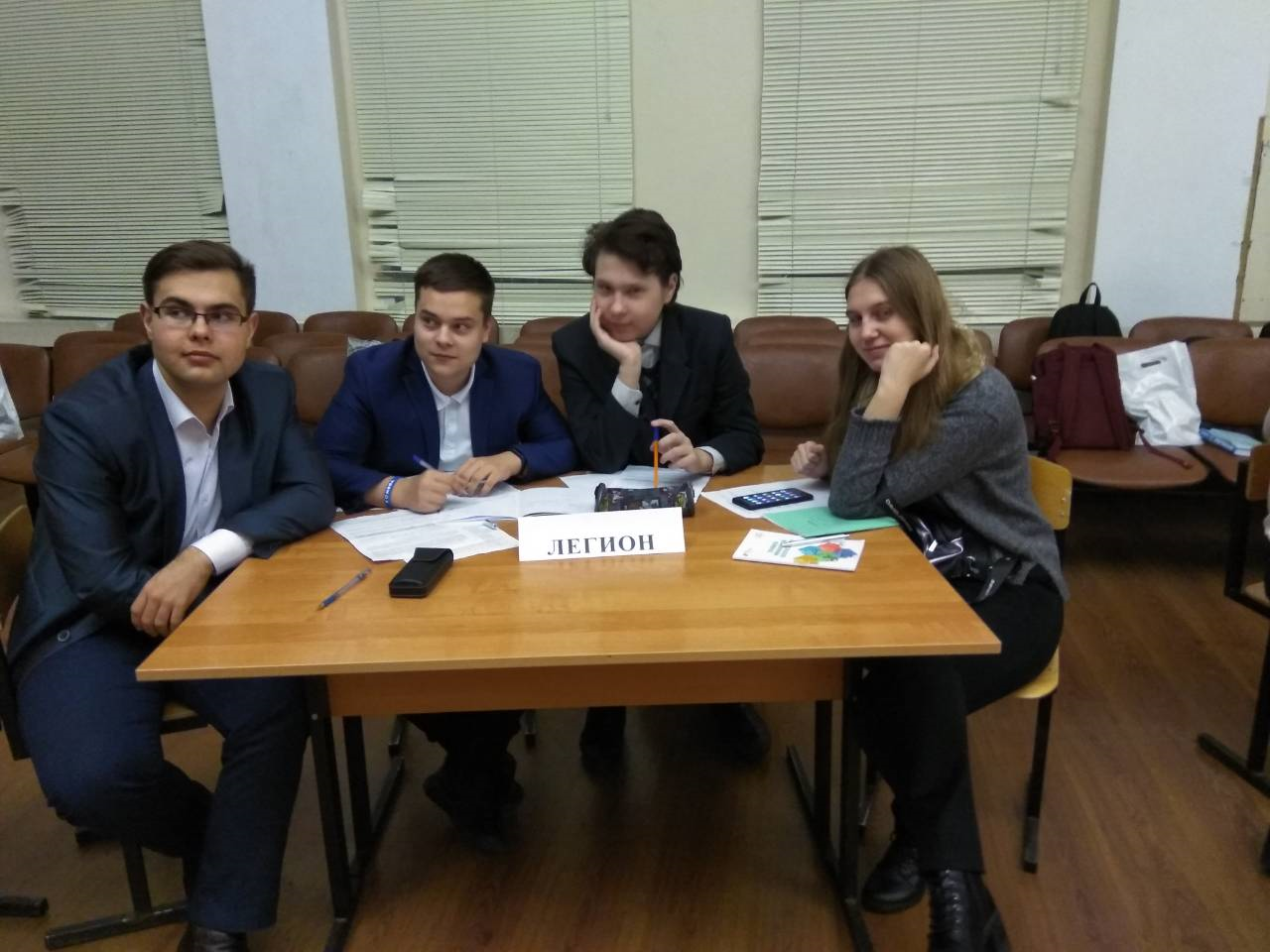 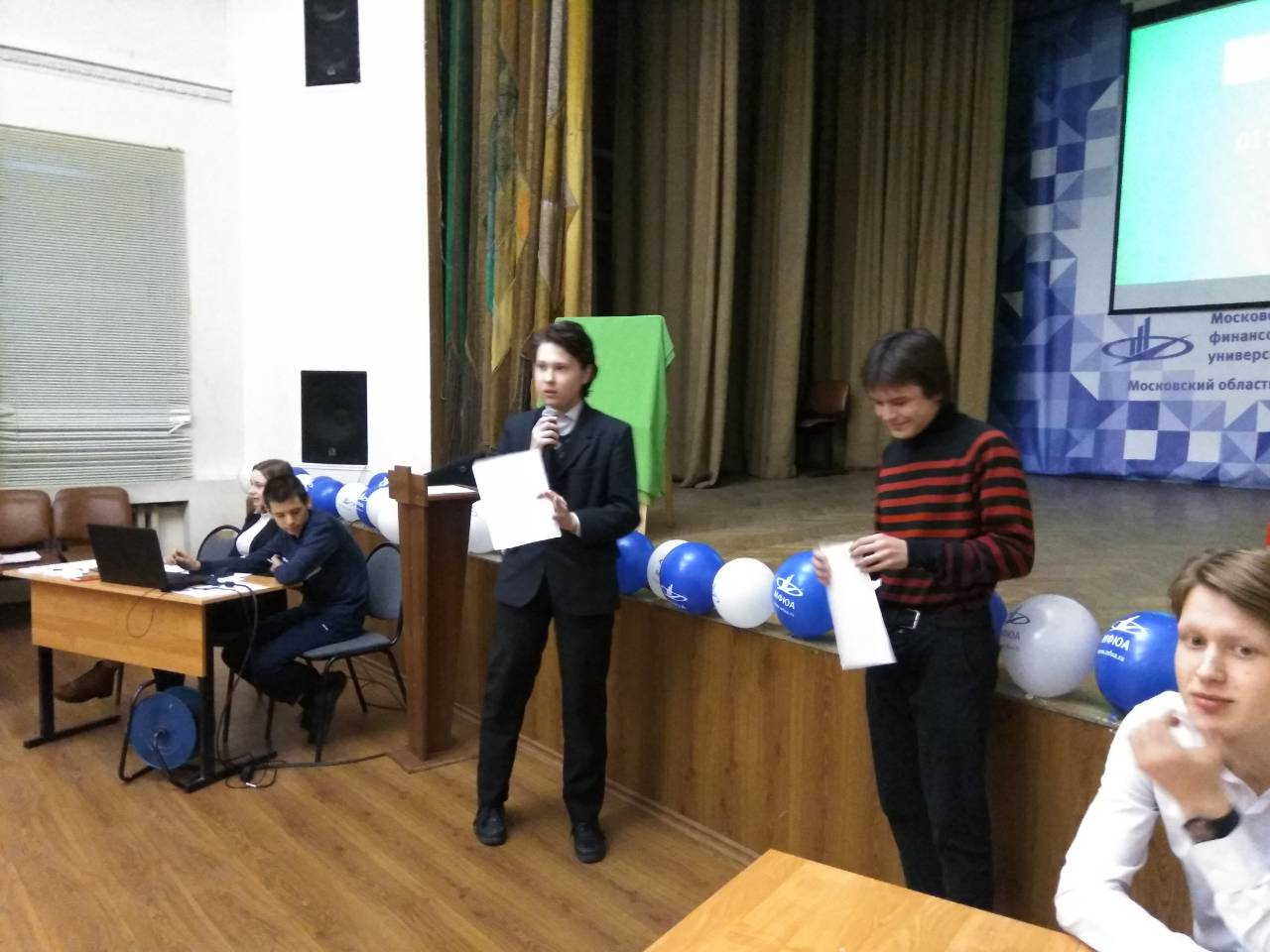 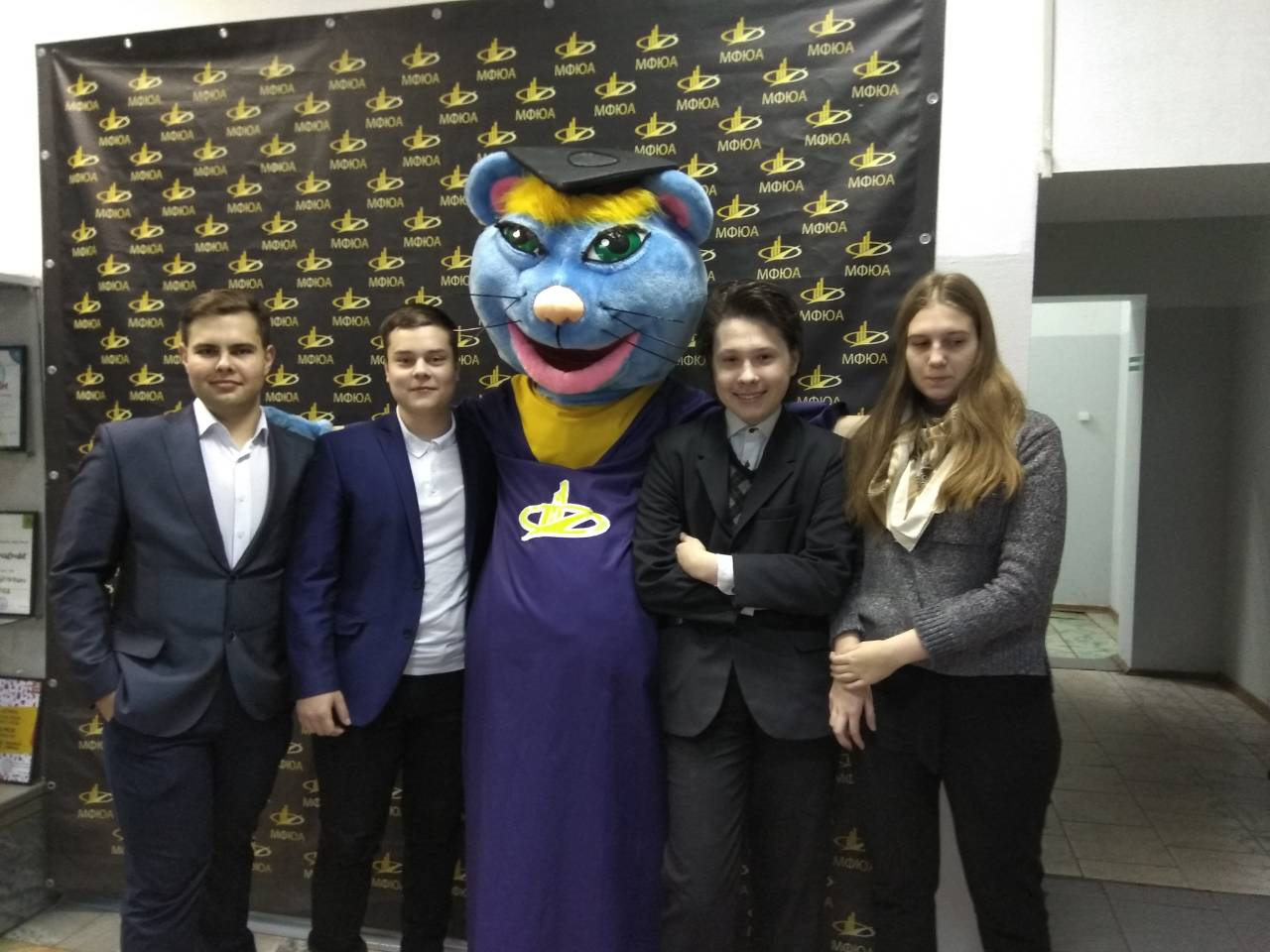 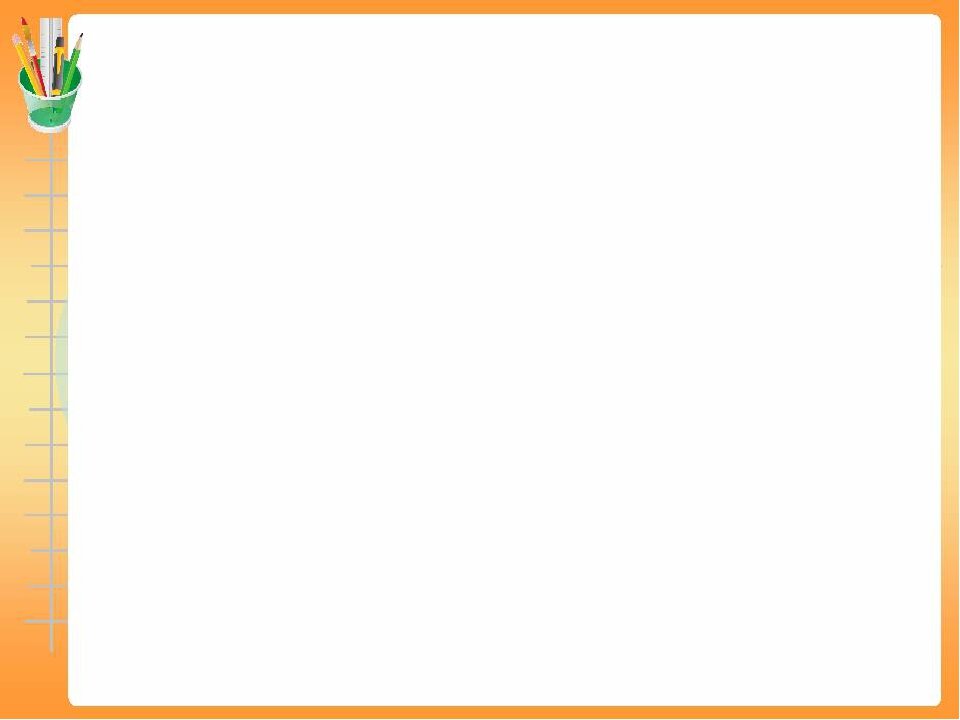 XII  Сергиевские  педагогические  чтения
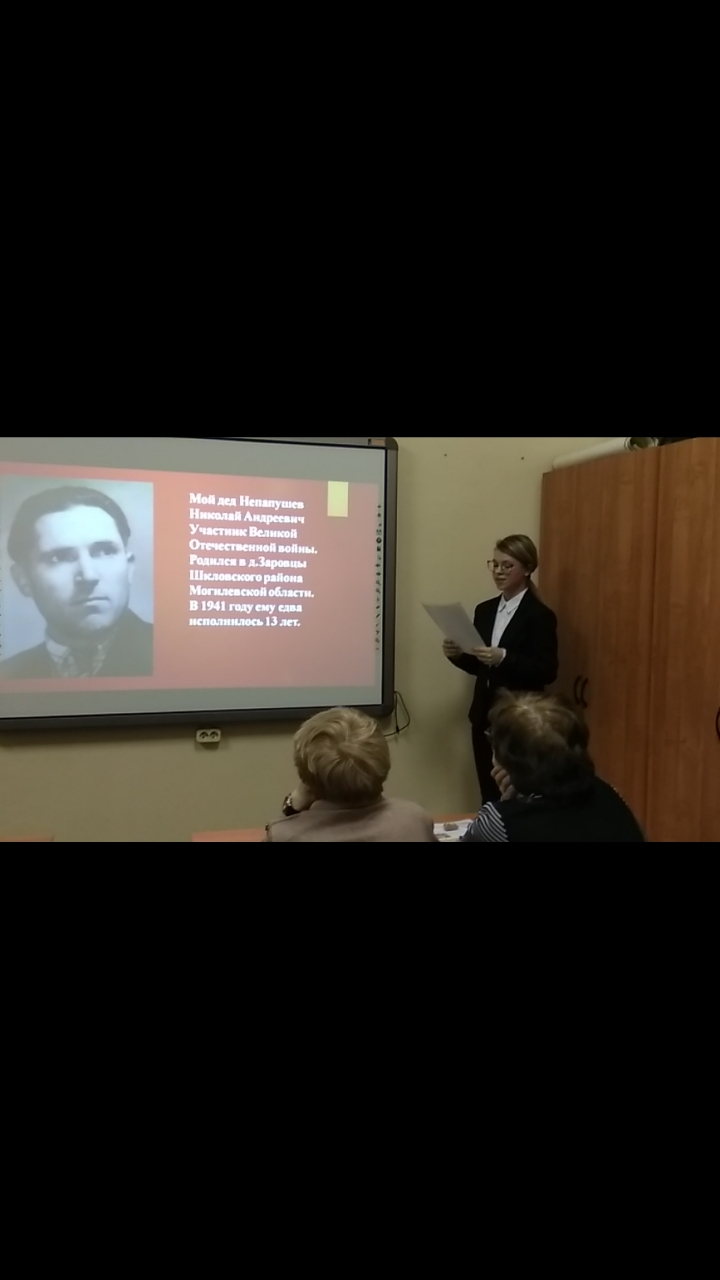 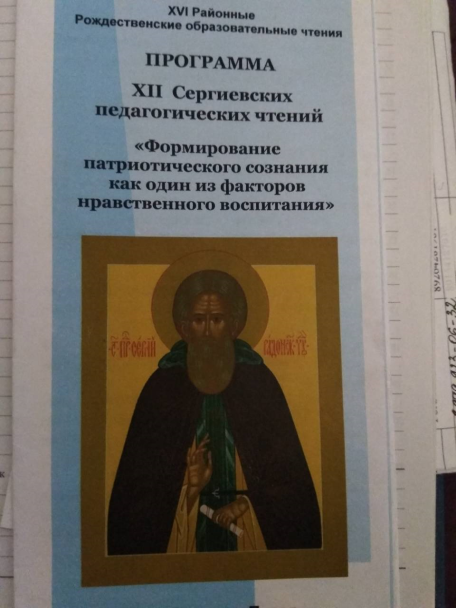 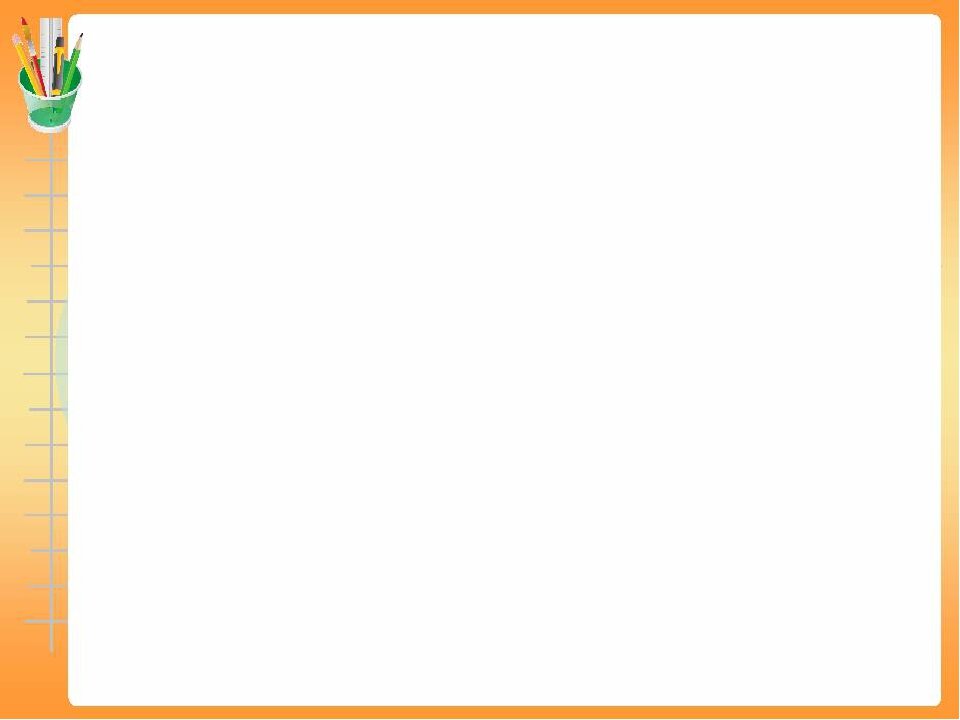 Вокальный конкурс «Рождественская звезда»
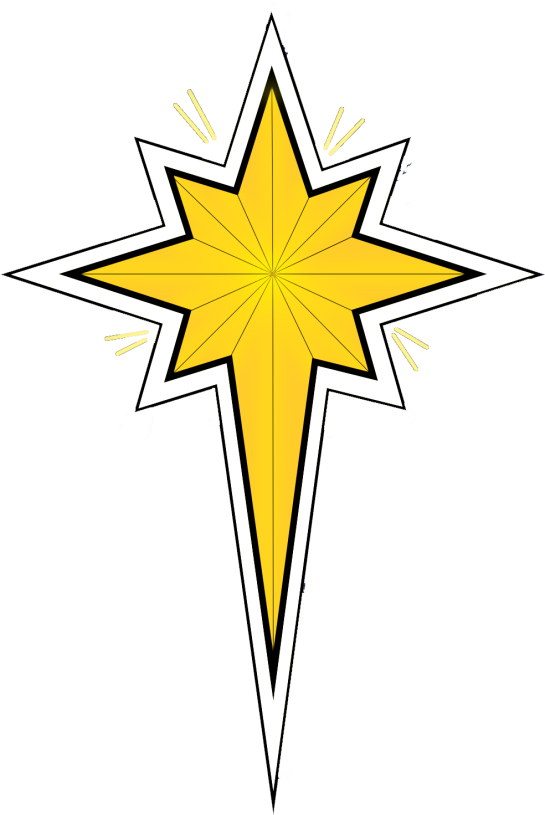 Призеры:
Логинова А.
Осипова А.
Серова В.
Серова С.
Кривая Е.
Непапушева М.
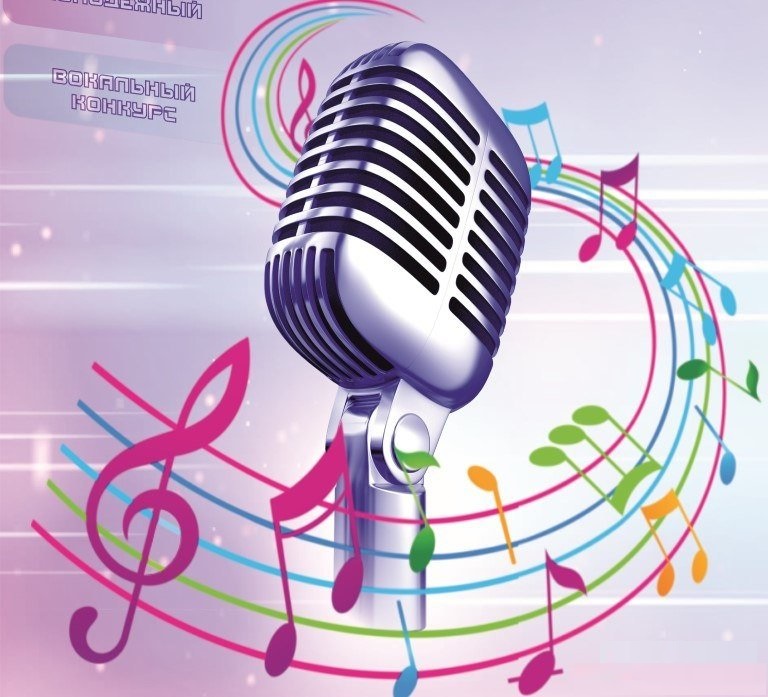 Ефимова М.
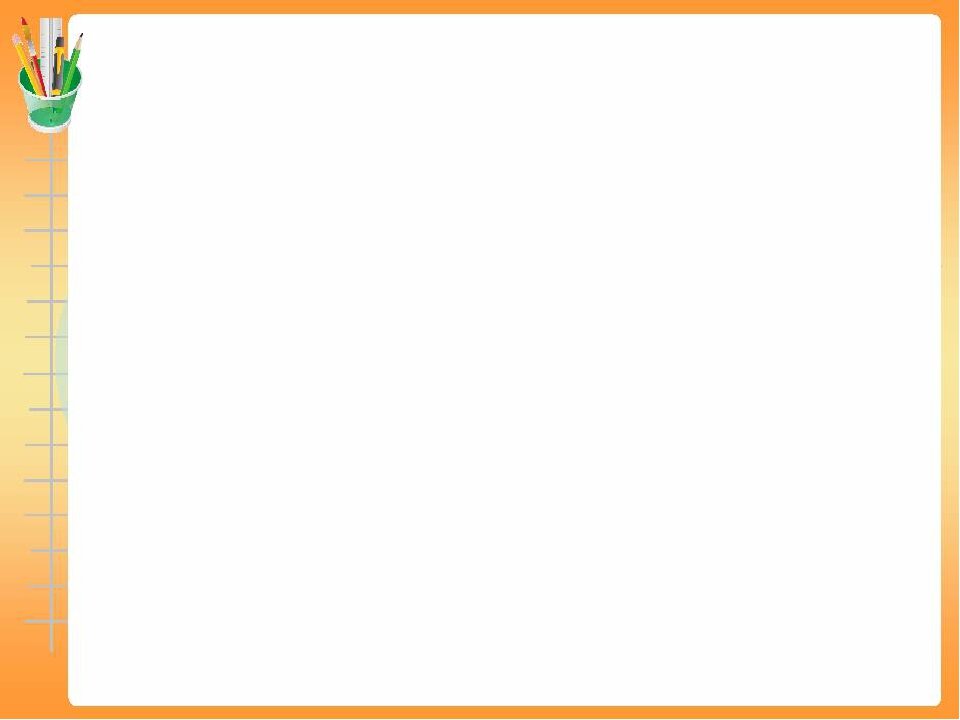 Квест-игра «Битва за Москву»
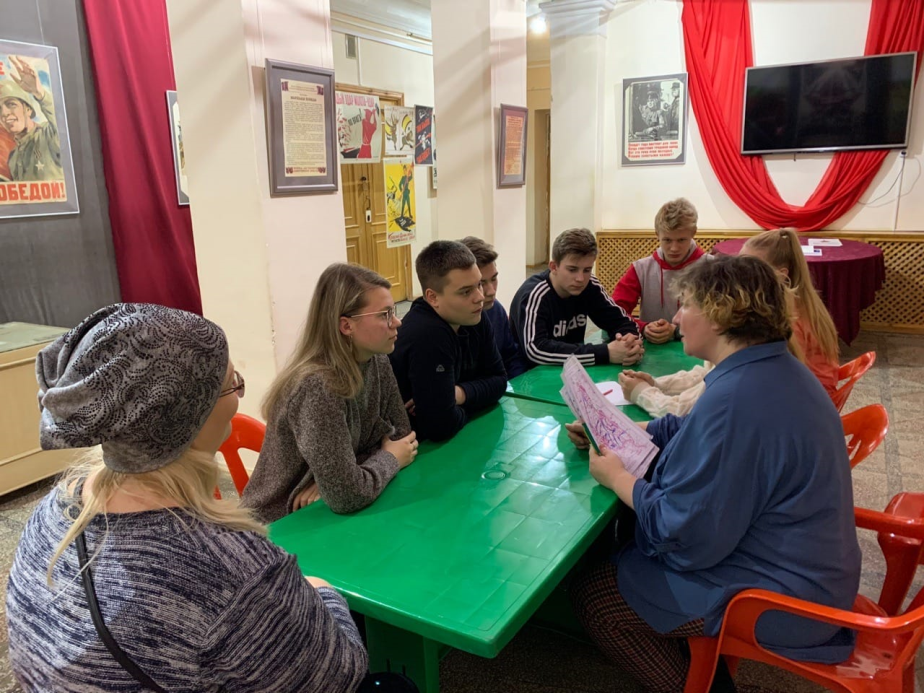 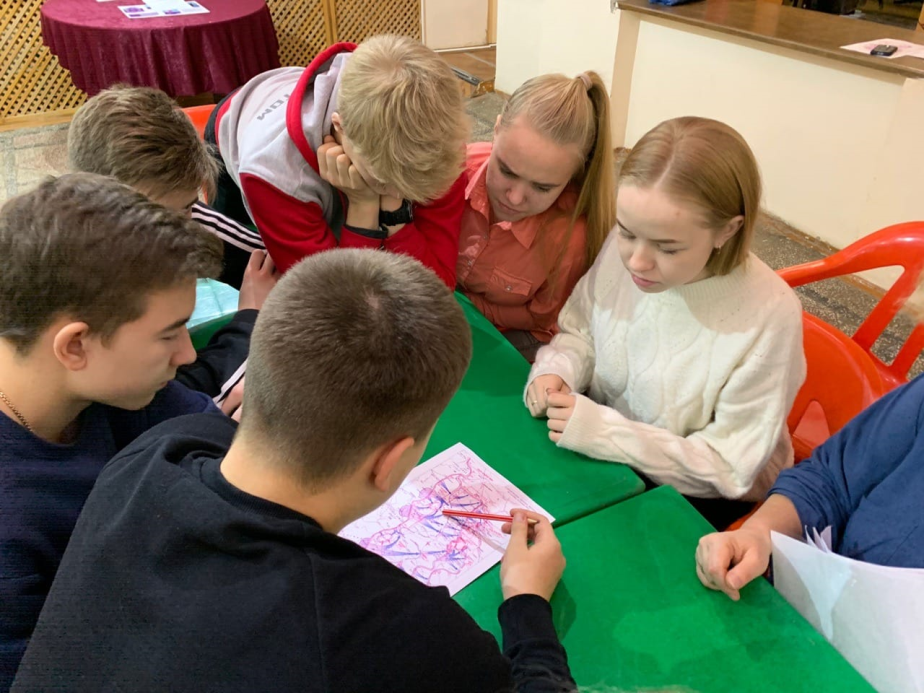 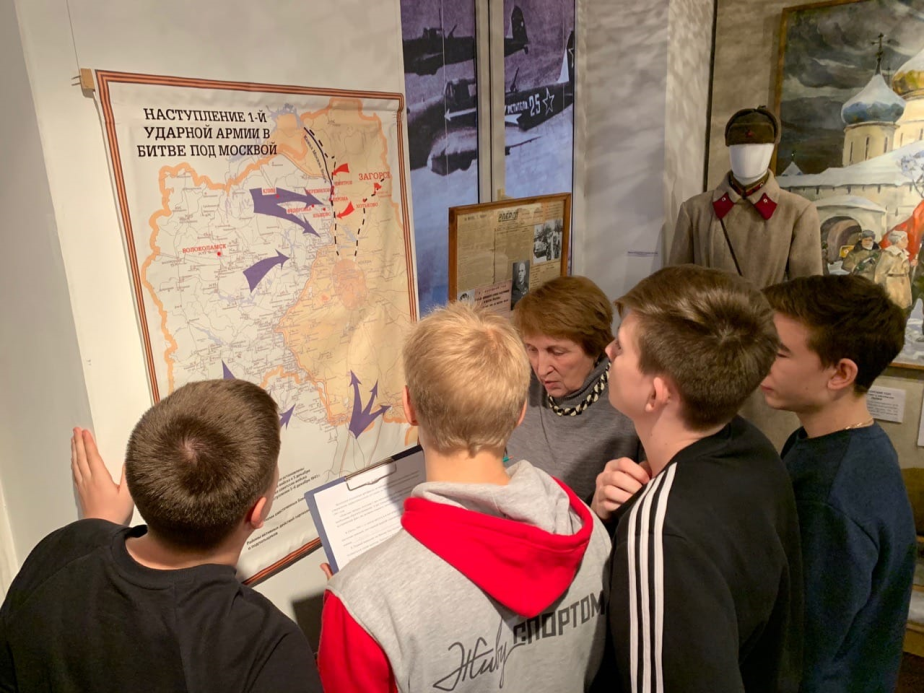 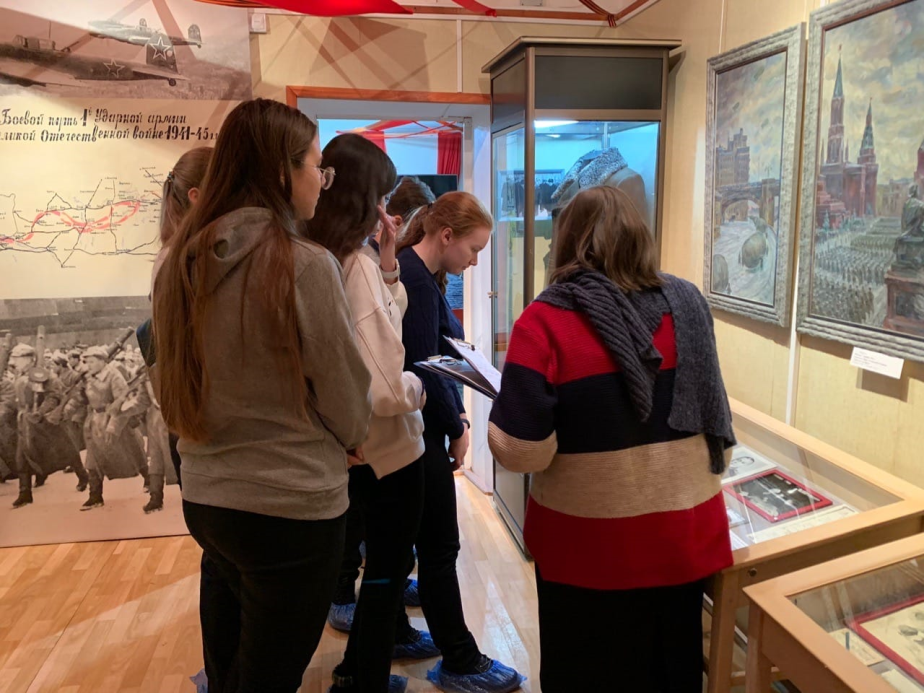 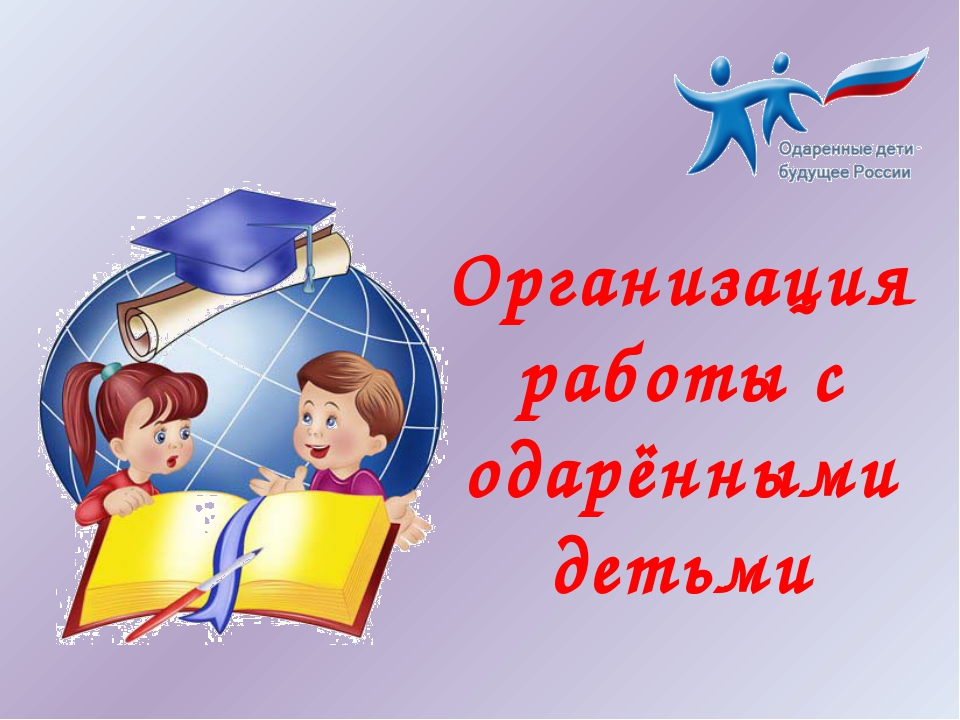 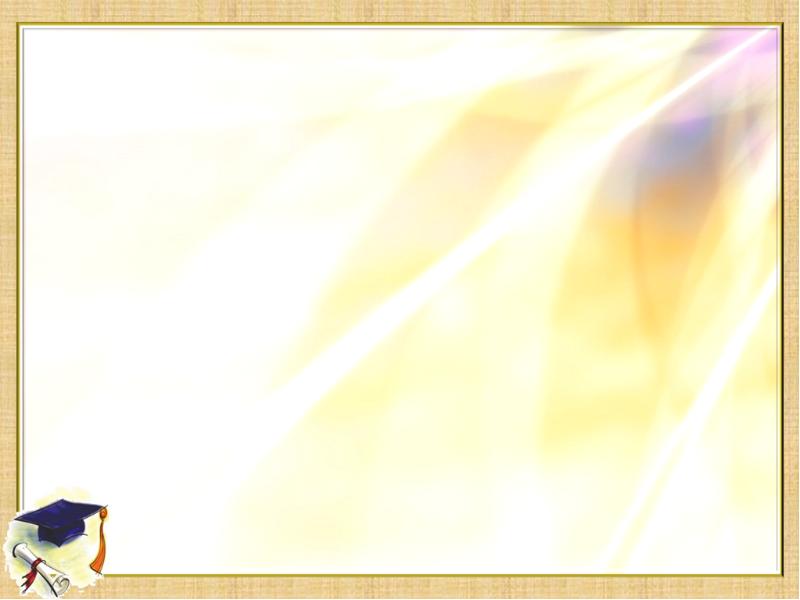 Цель:
создание условий для оптимального развития детей
Задачи:
выявление одарённых детей с использованием различных диагностик;
  использование на уроке дифференциации на основе индивидуальных особенностей детей;
  отбор средств обучения, способствующих развитию самостоятельности мышления, инициативности и научно-исследовательских навыков, творчества в урочной и внеурочной деятельности;
  организация разнообразной внеурочной и внешкольной  деятельности;
  развитие у одарённых детей качественно высокого уровня представле-
ний о картине мира, основанных на общечеловеческих ценностях.
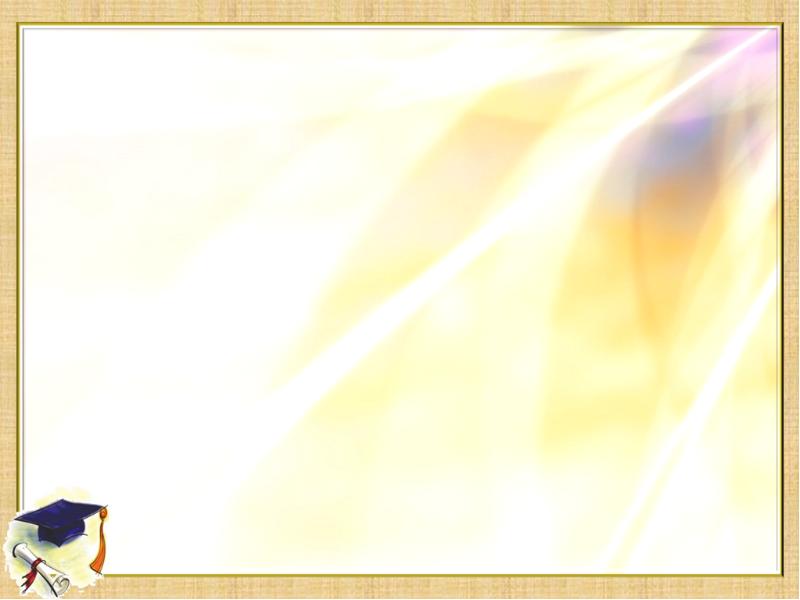 Принципы работы с одаренными детьми:
индивидуализация обучения  (наличие индивидуального 
 плана обучения учащихся в соответствии с графиком);
 принцип опережающего обучения;
 принцип комфортности в любой деятельности;
 принцип разнообразия предлагаемых возможностей для реализации способностей учащихся;
 возрастание роли внеурочной деятельности;
 принцип развивающего обучения;
 принцип добровольности.
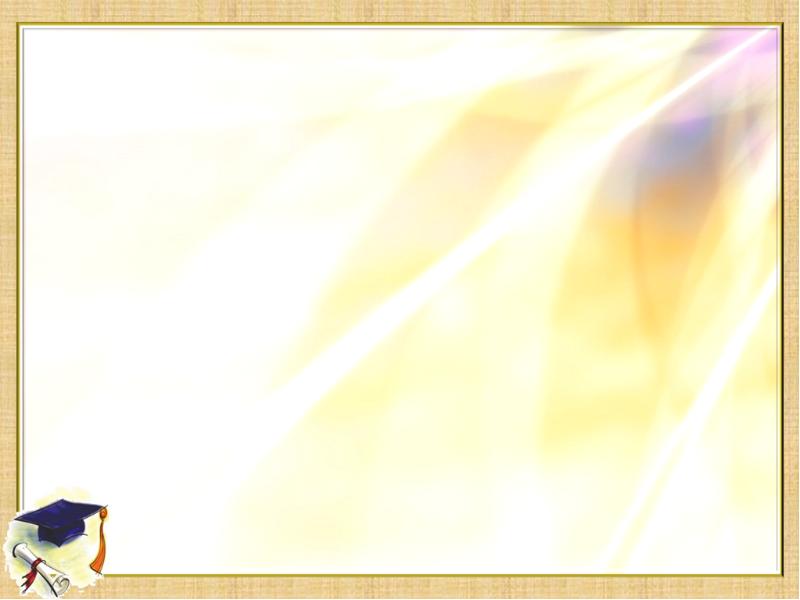 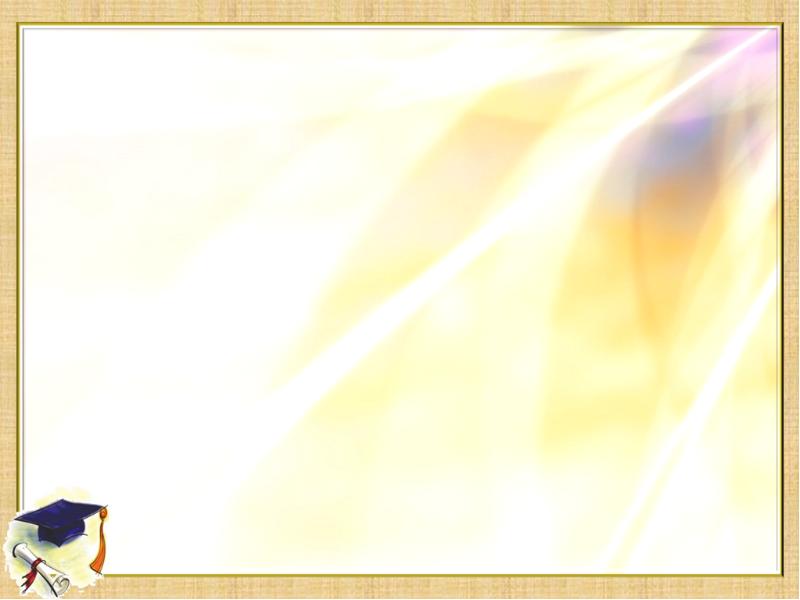 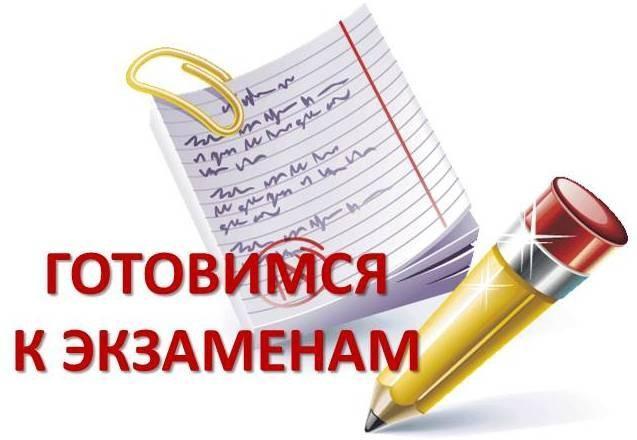 С октября 2019г. ведется целенаправленная работа по подготовке учащихся 9 и 11 классов к итоговой аттестации по предметам гуманитарного цикла в форме ОГЭ и ЕГЭ.
Проводятся диагностические, тренировочные, письменные работы. Для решения задачи повышения качества образования, формирования опыта подготовки учащихся к государственной итоговой аттестации проводится работа со слабоуспевающими учащимися, устанавливаются причины отставания, ведутся беседы с классным руководителем, родителями, применяется дифференцированный подход при
организации самостоятельной работы на уроке.
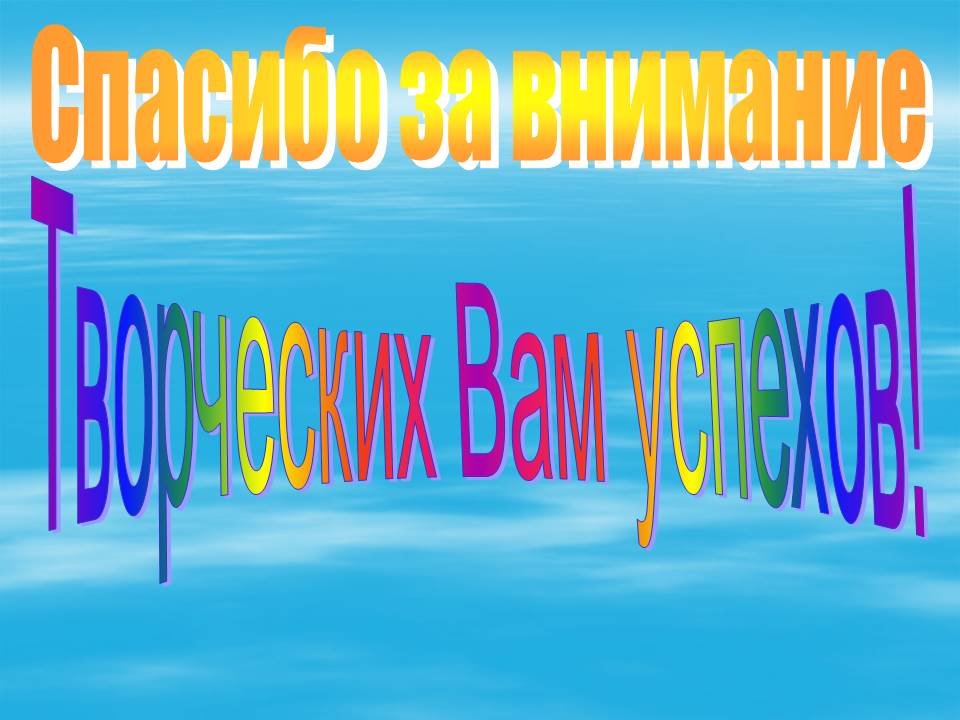